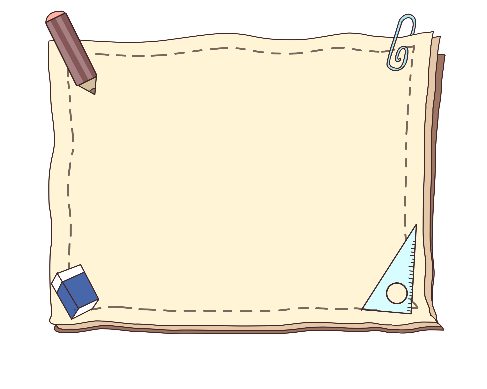 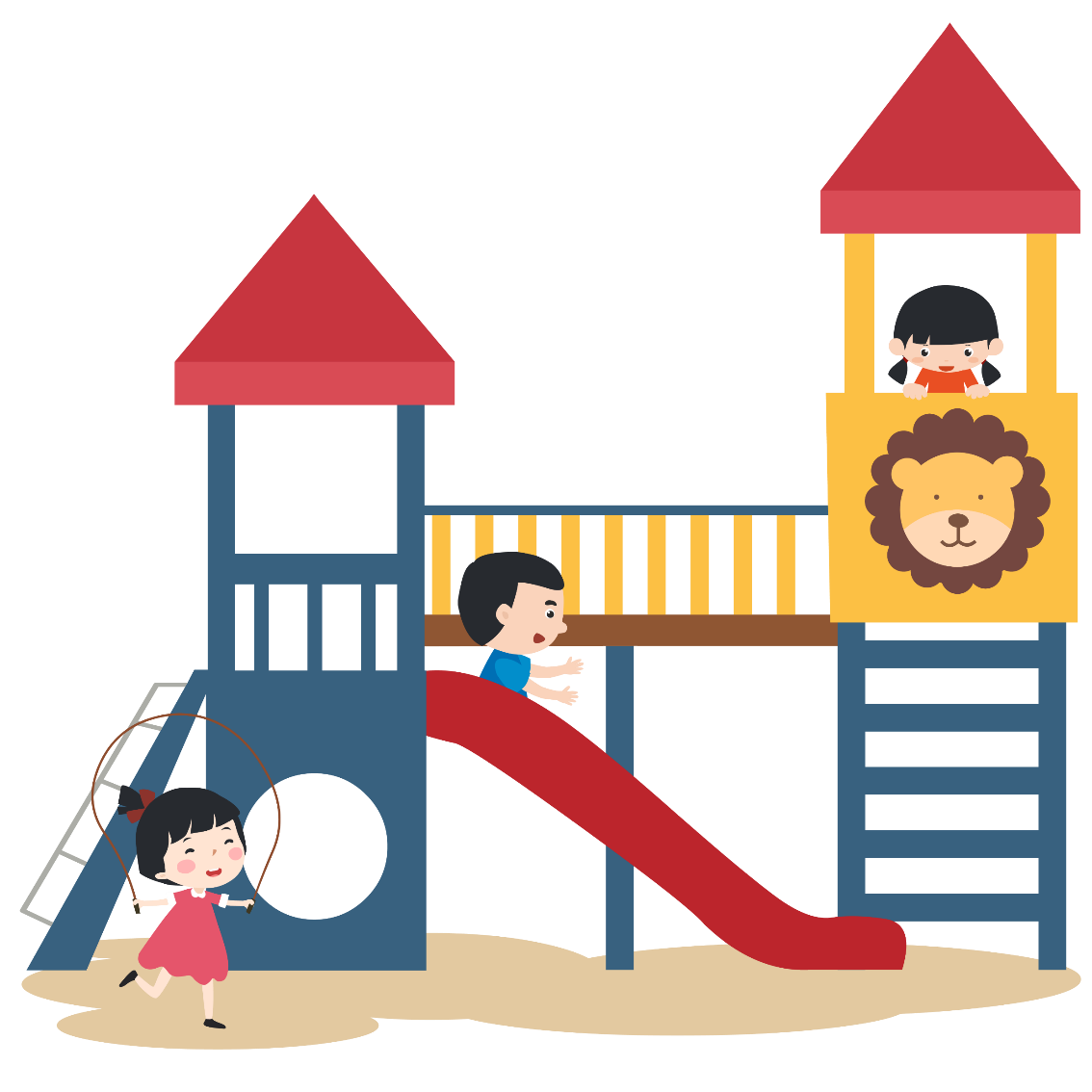 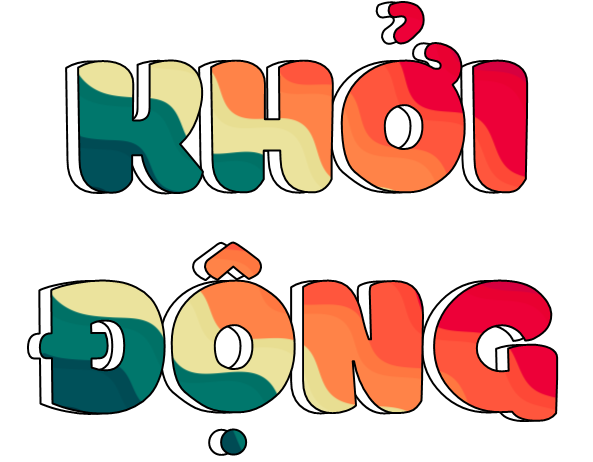 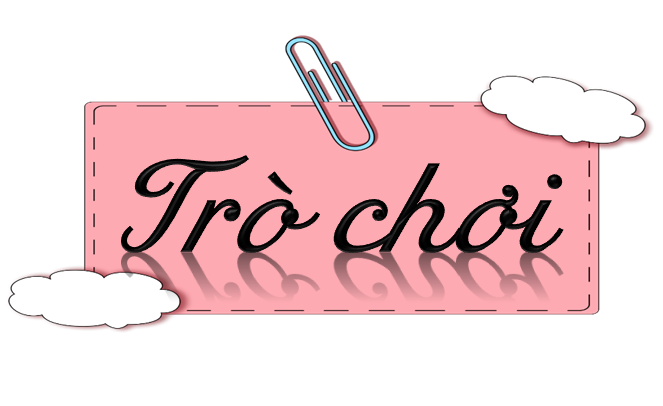 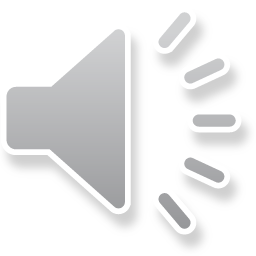 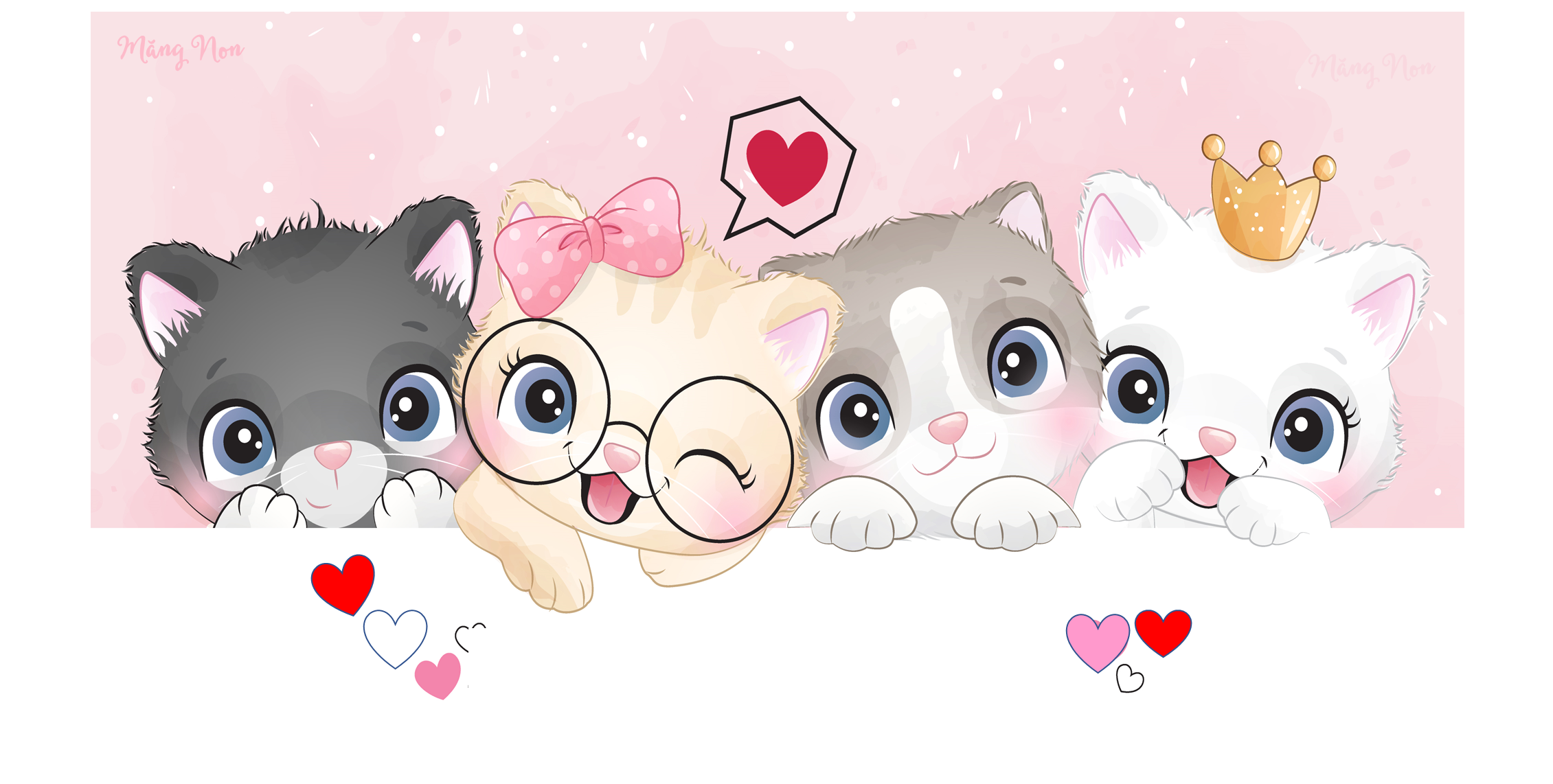 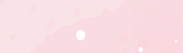 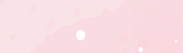 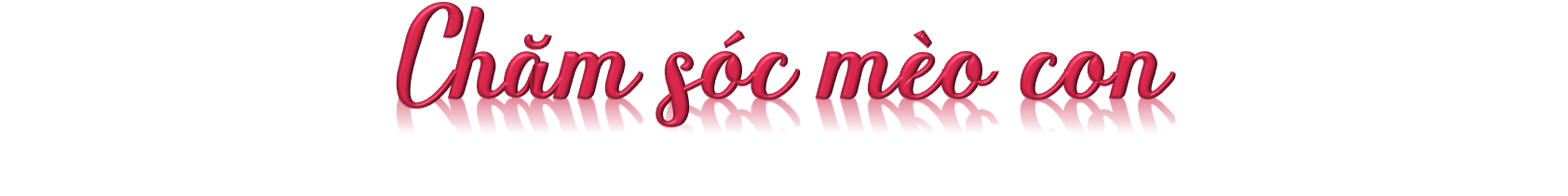 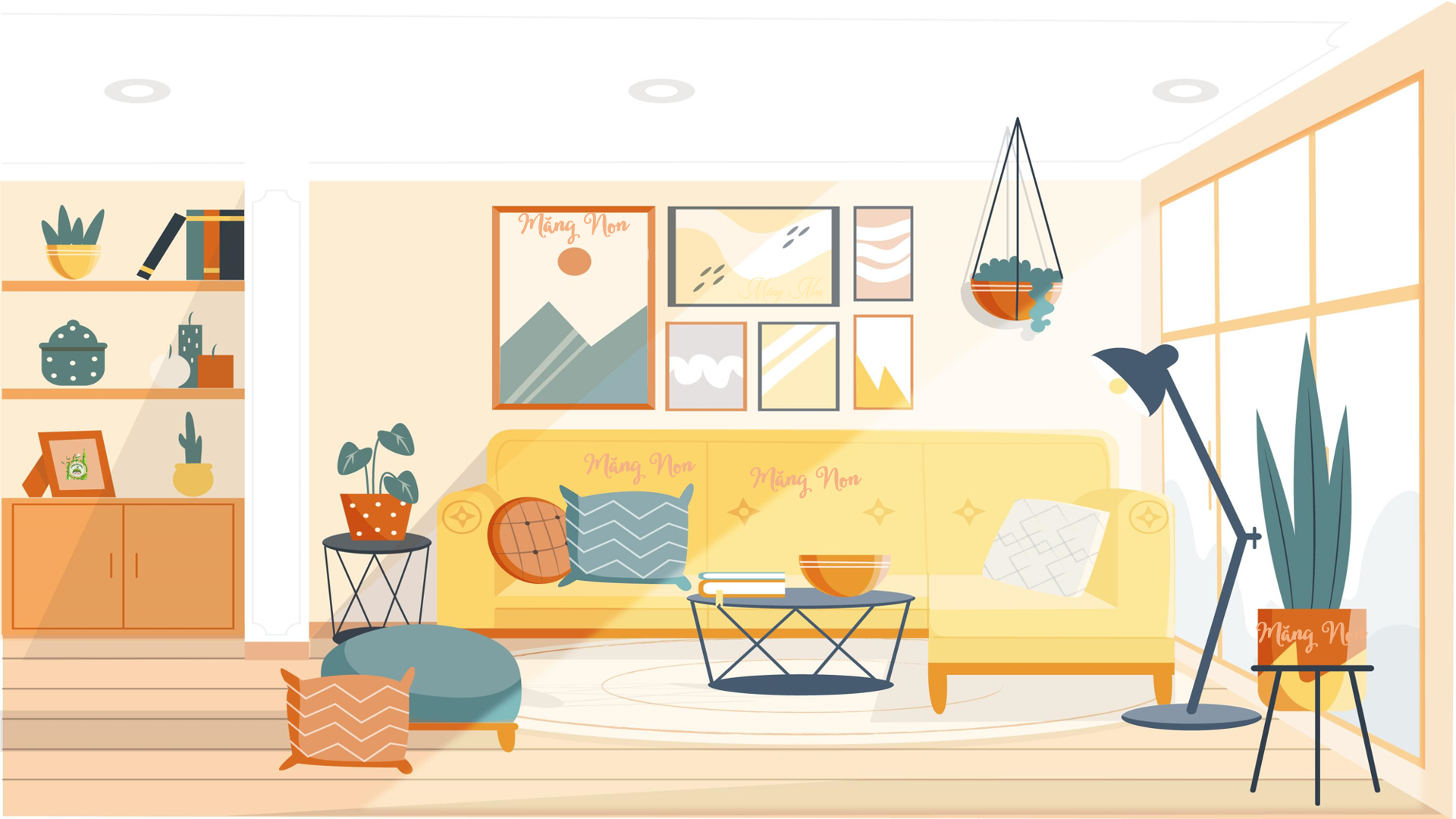 Hôm nay, mình được mẹ giao nhiệm vụ chăm sóc Miu. Các bạn cùng mình chăm sóc “bé cưng” này nhé!
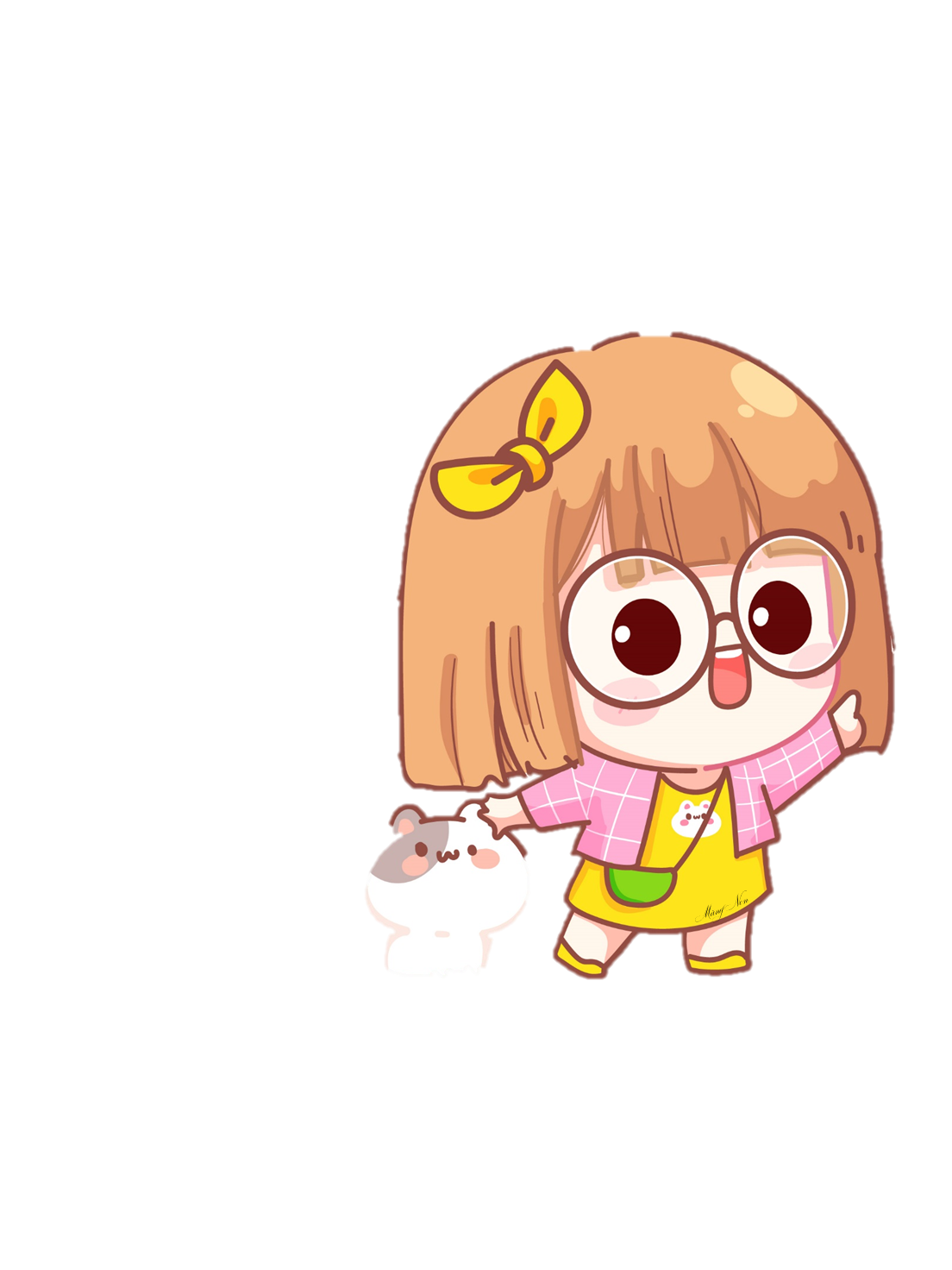 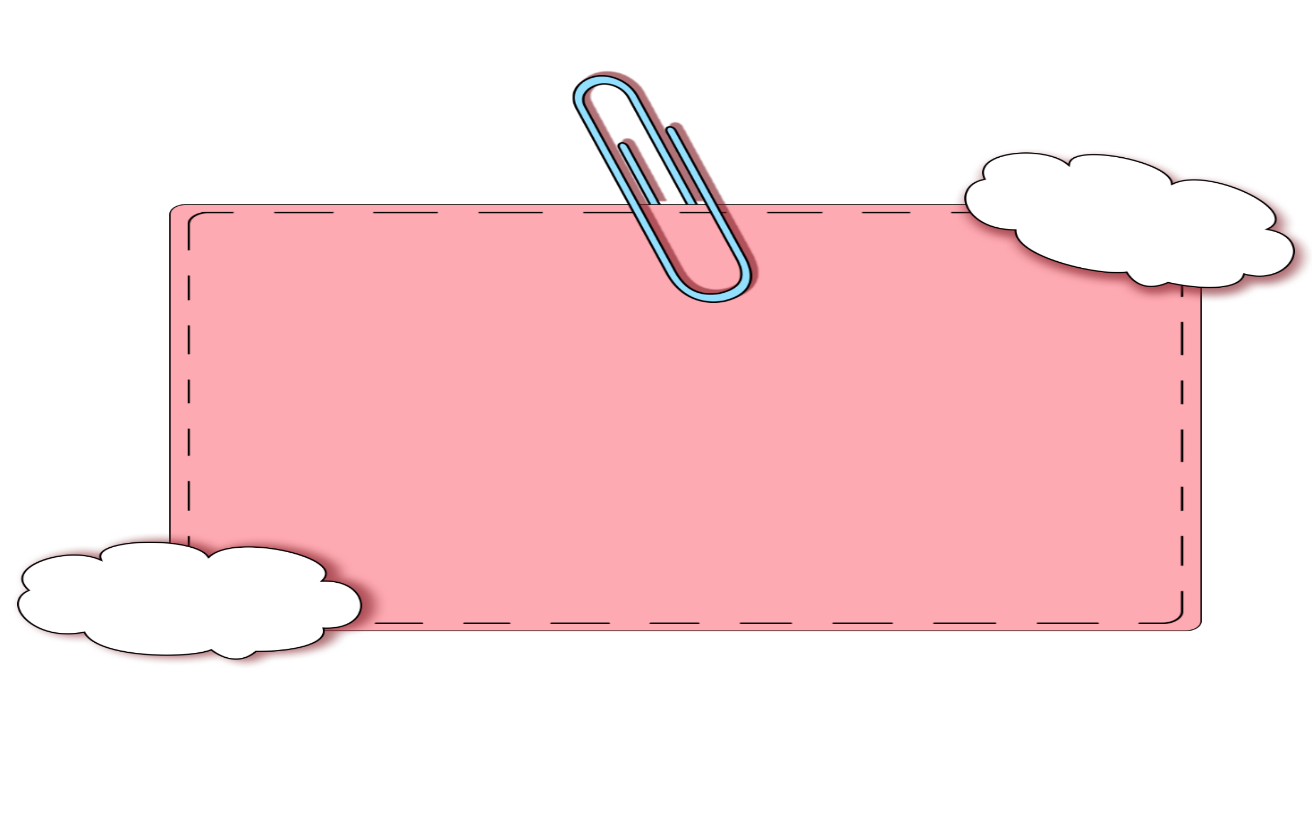 Tắm cho Miu
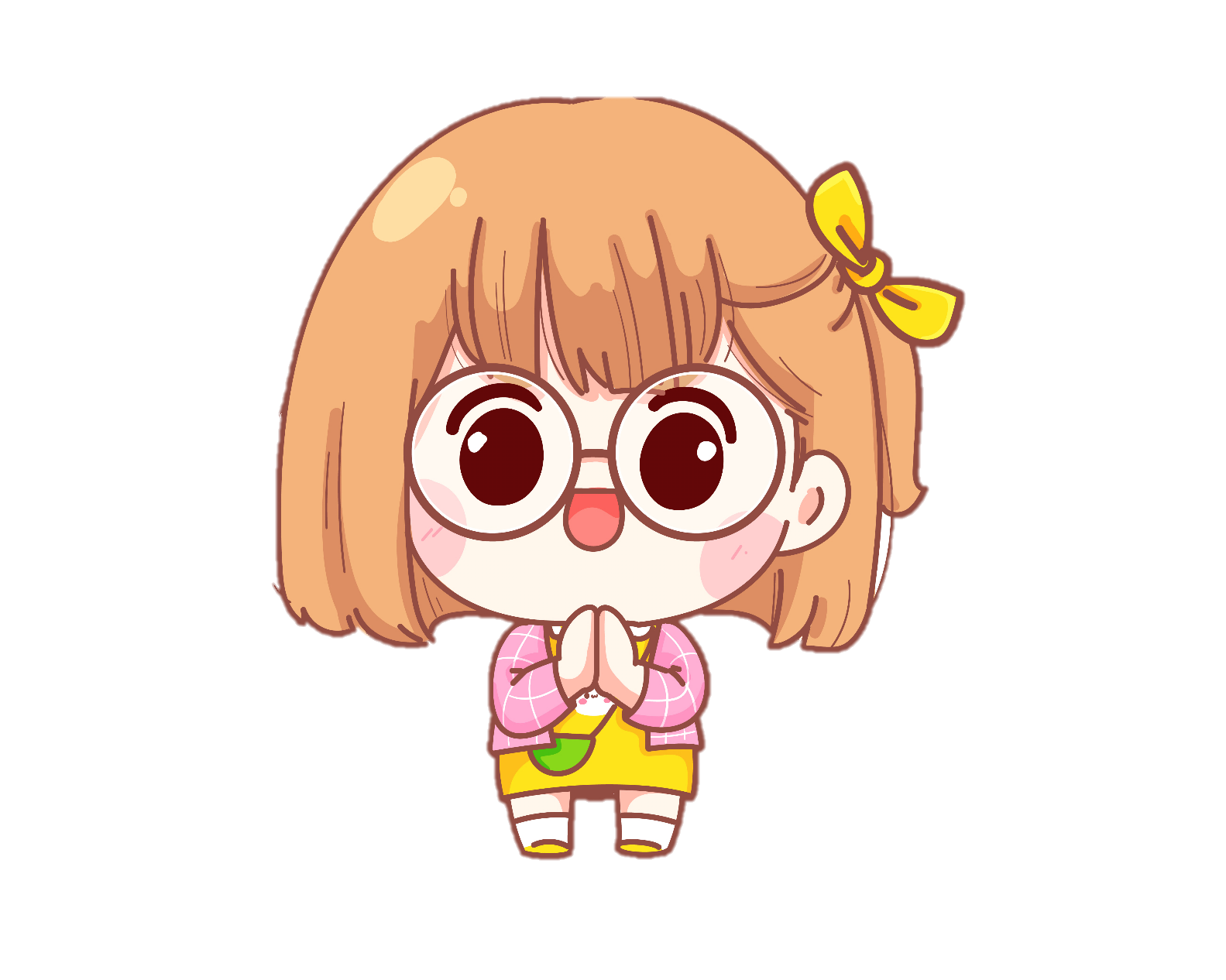 Cùng tắm cho bé Miu nào!!!
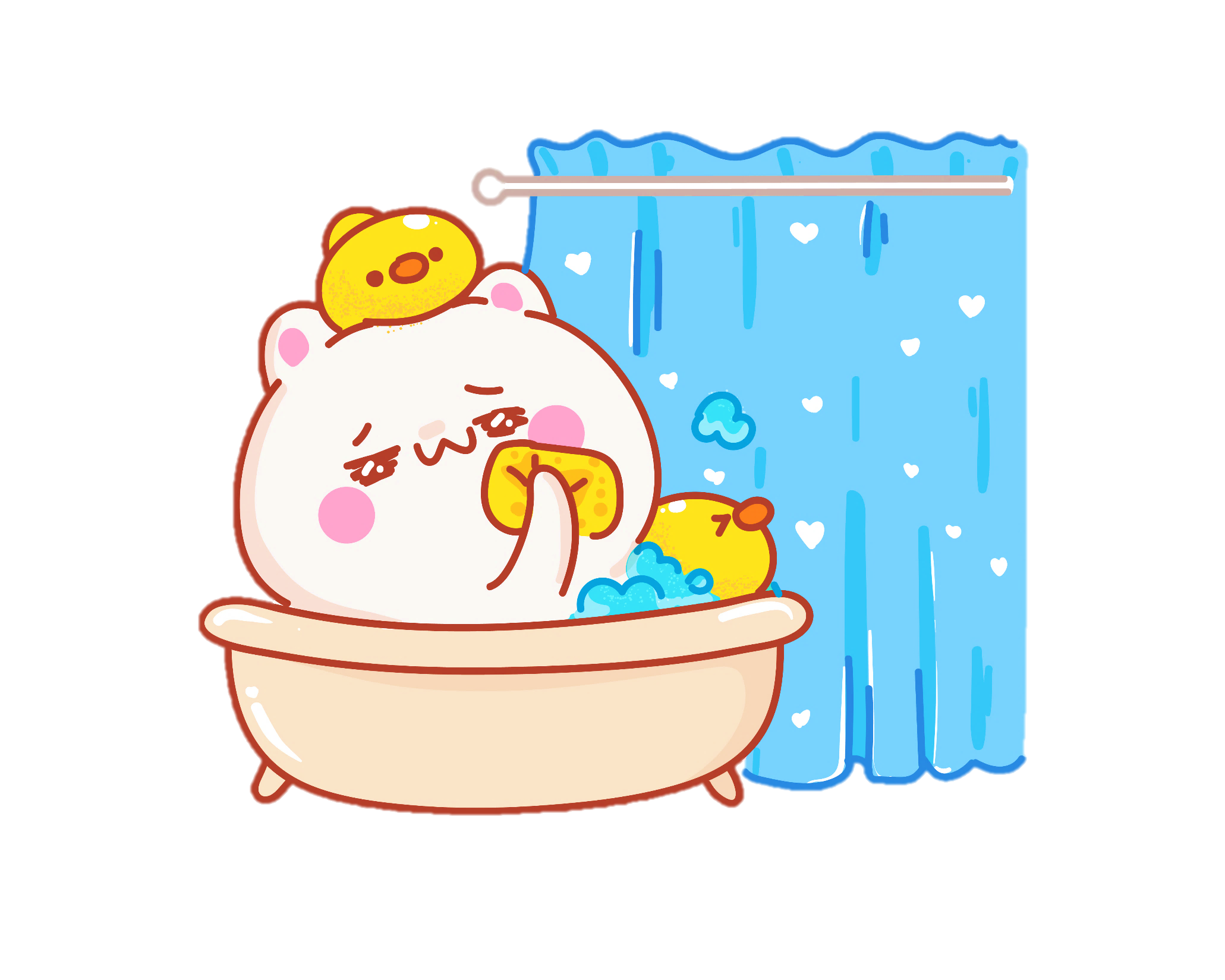 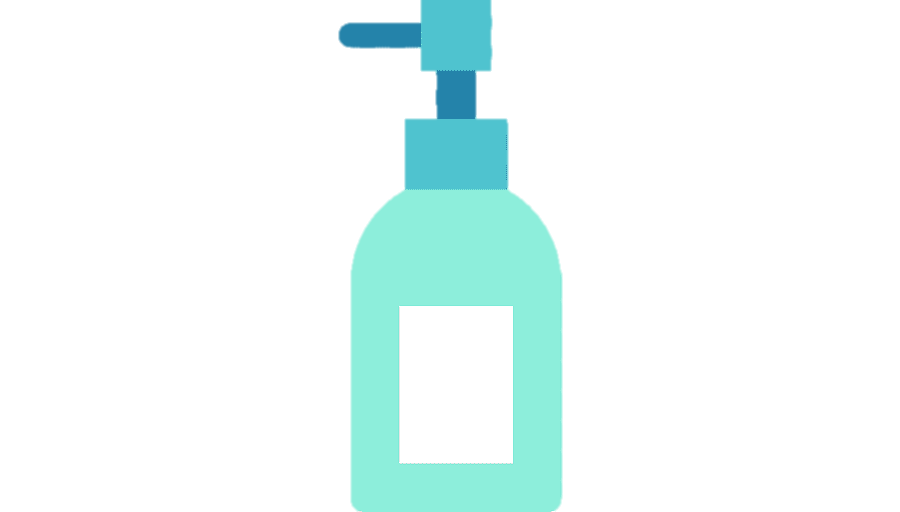 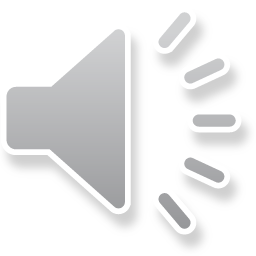 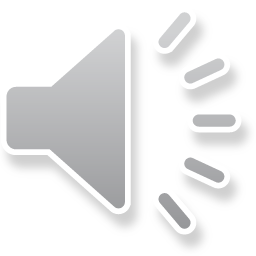 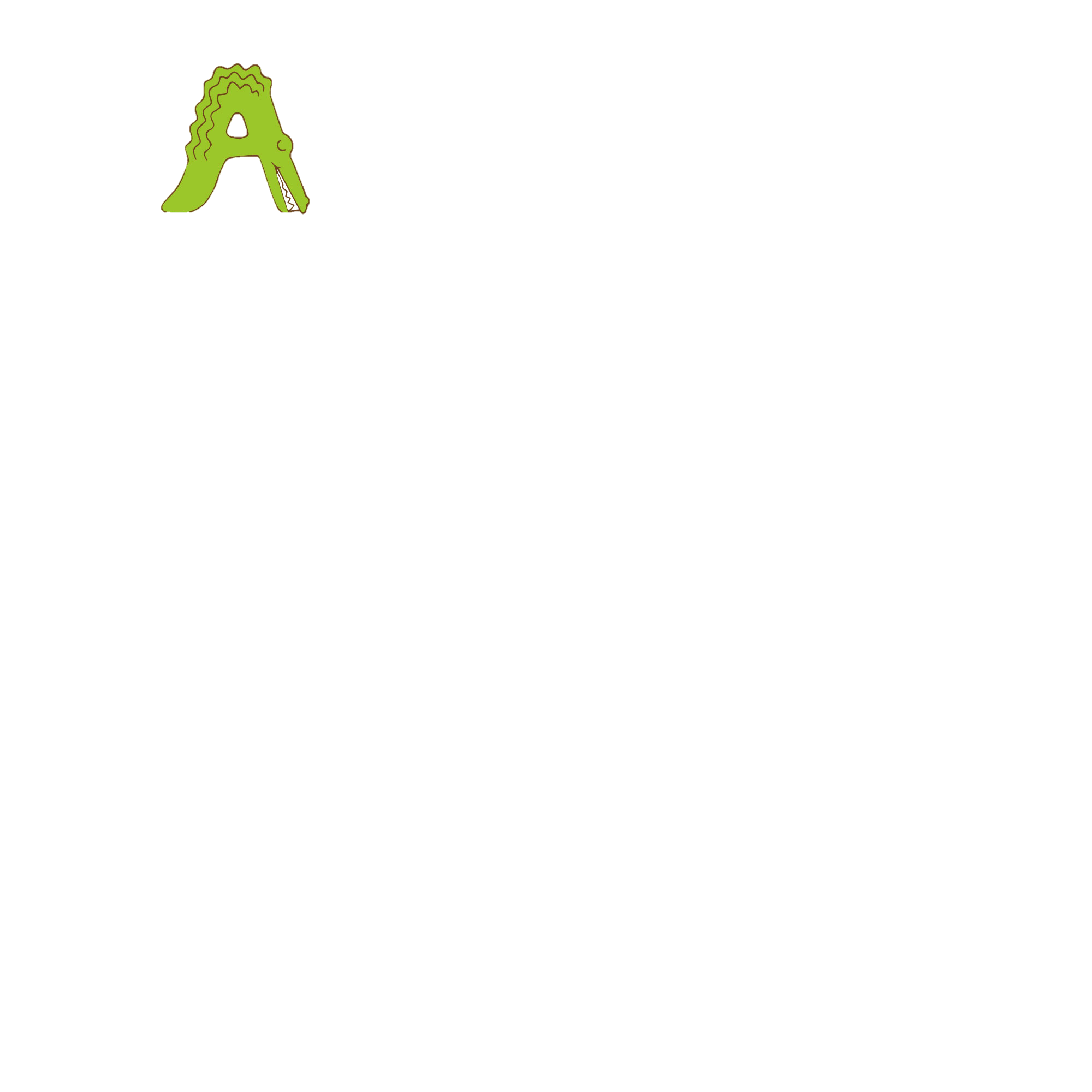 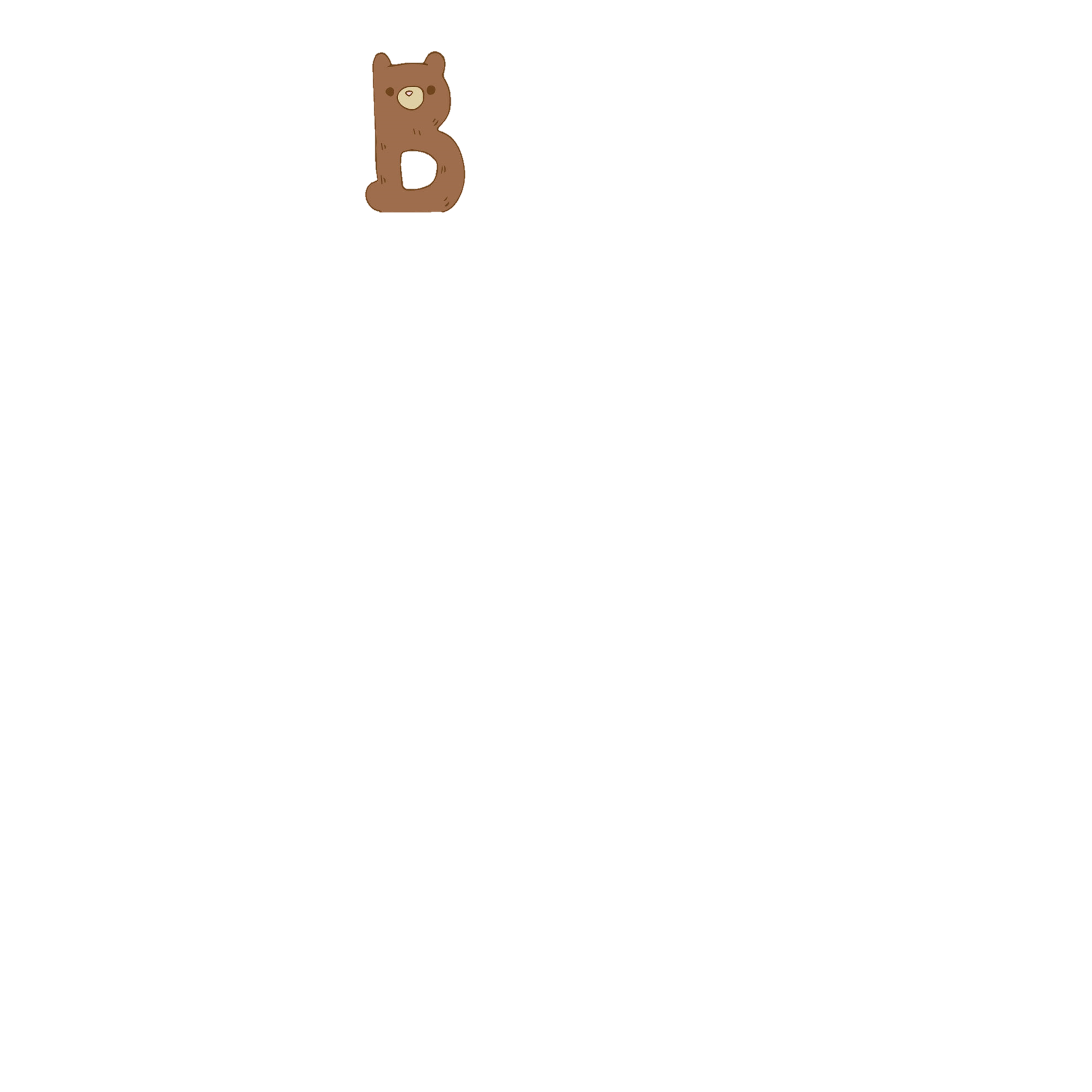 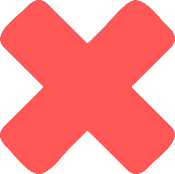 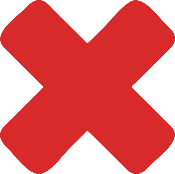 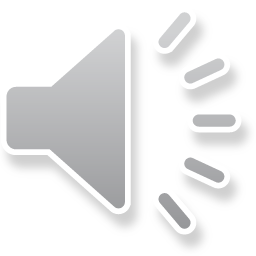 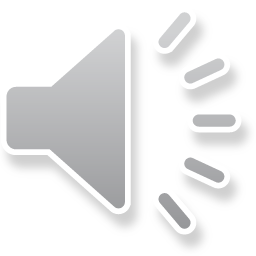 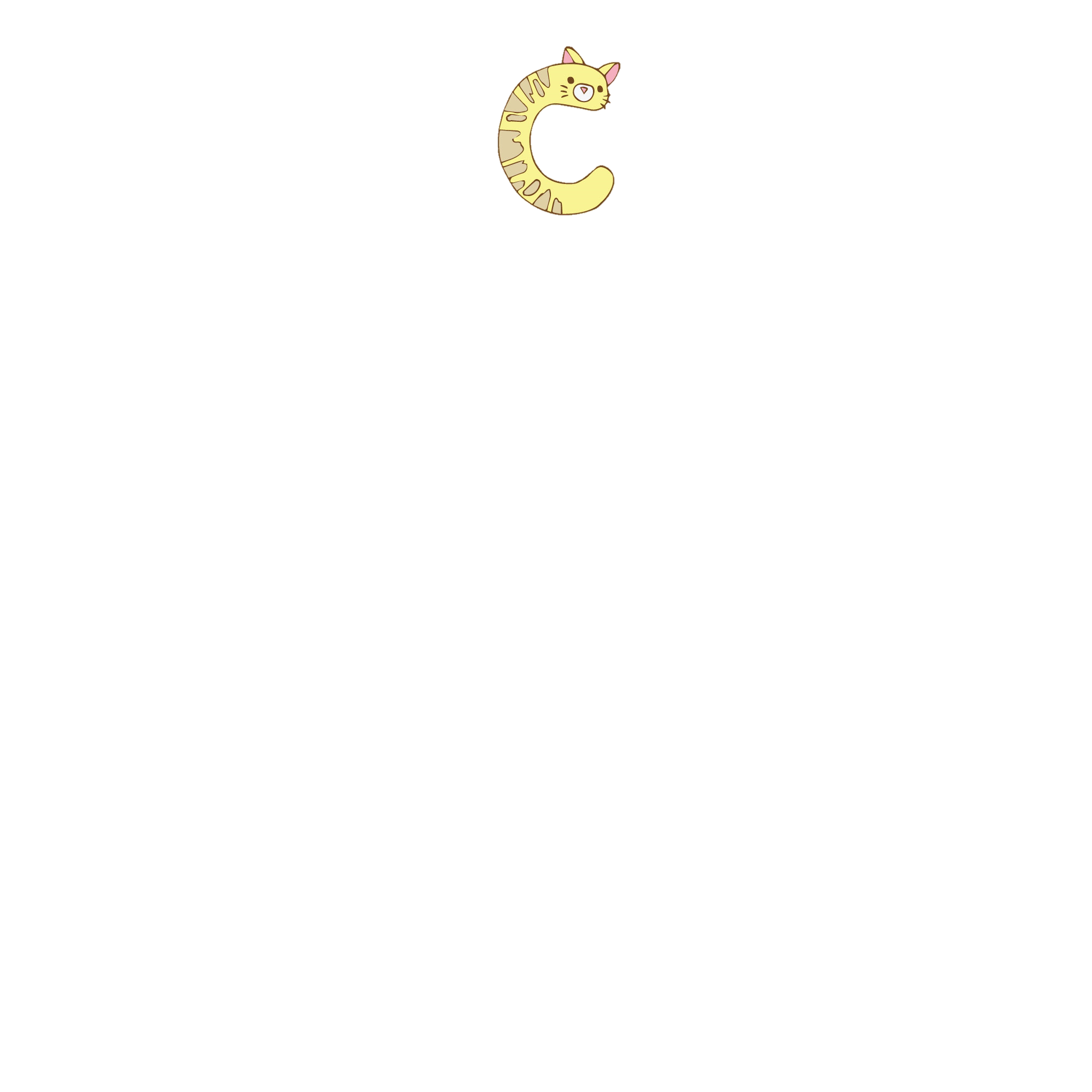 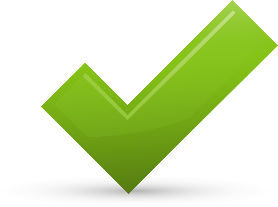 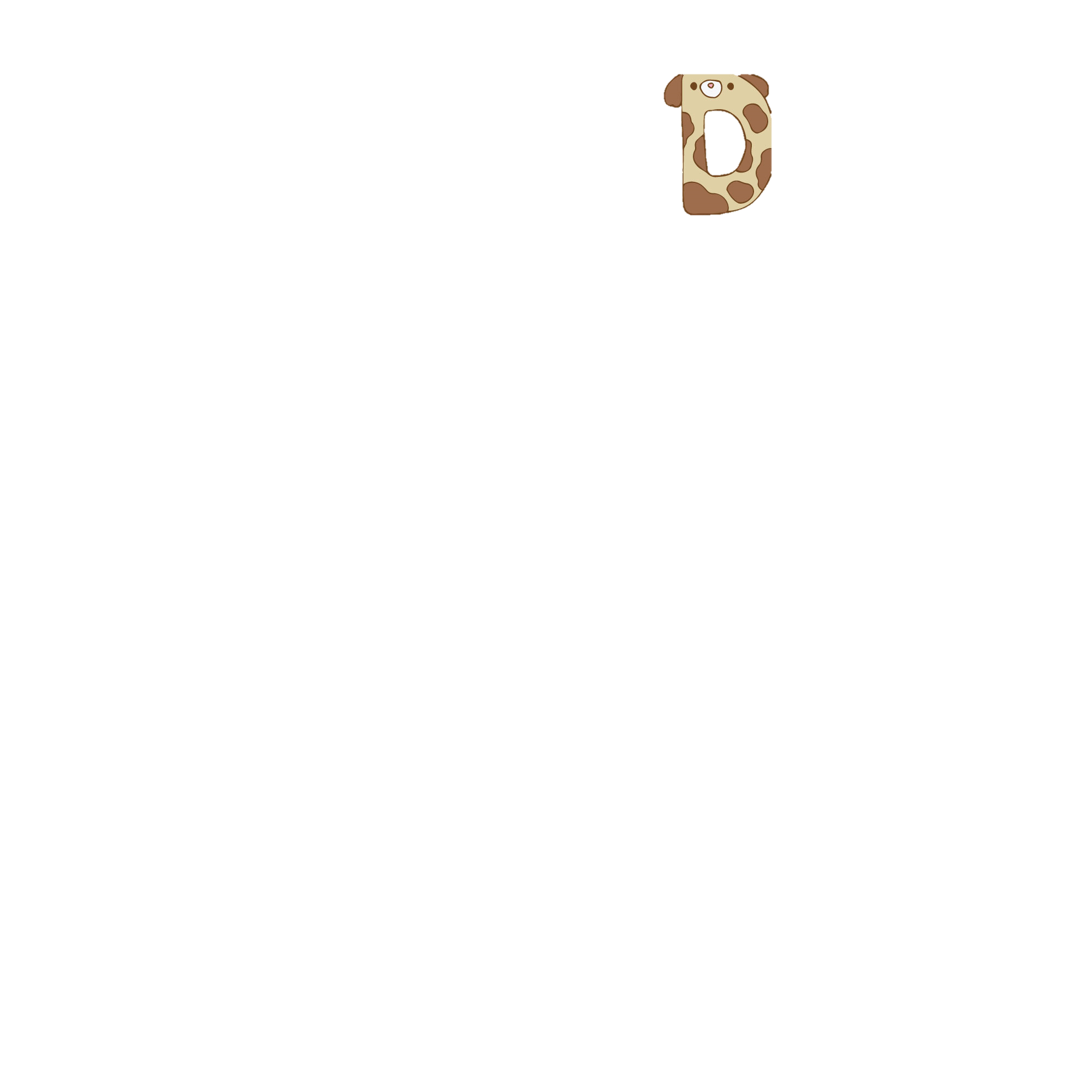 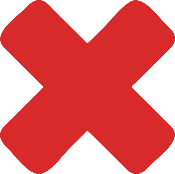 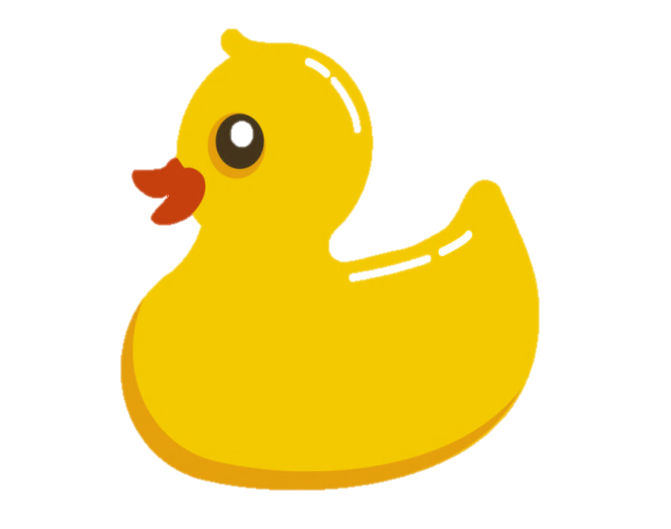 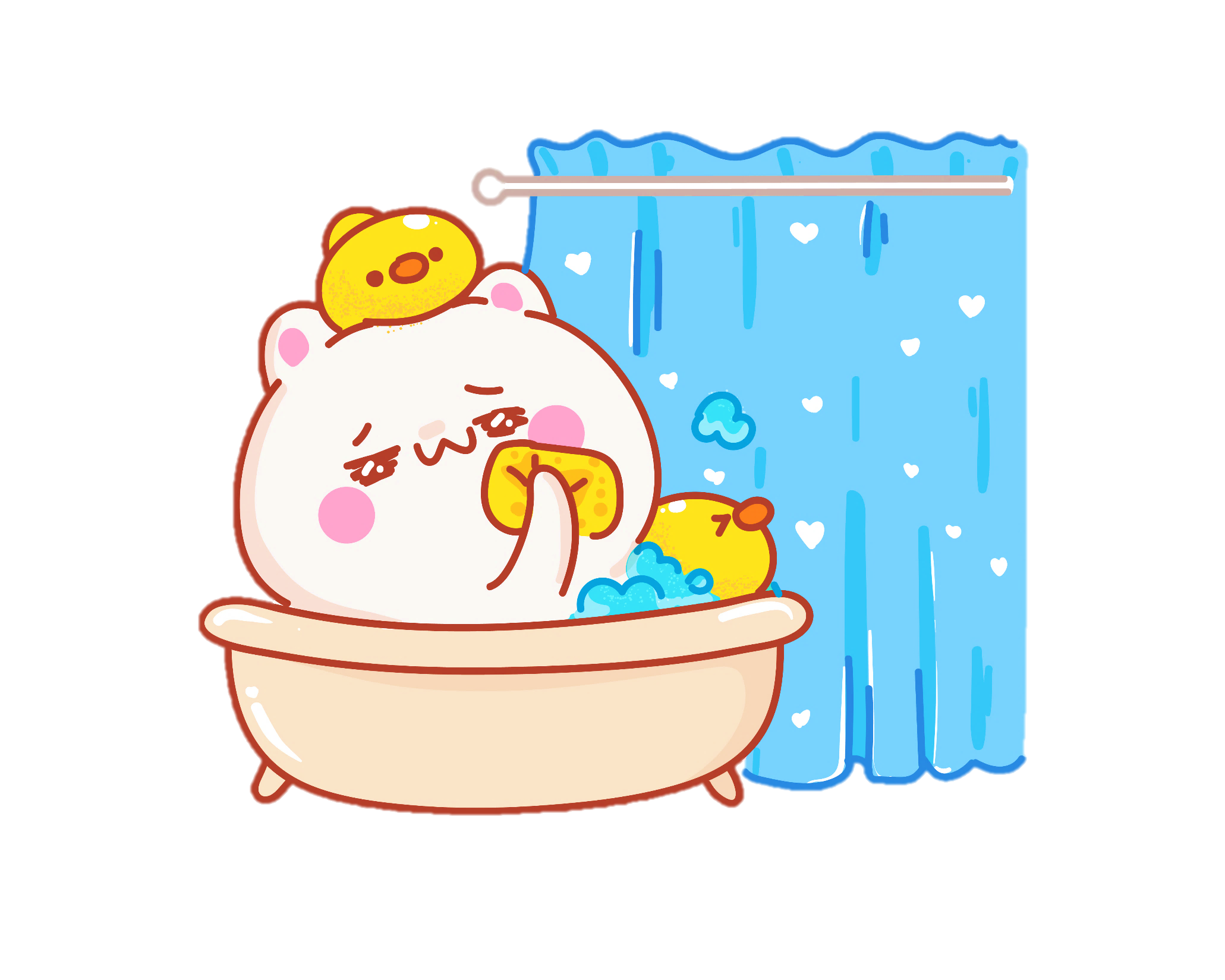 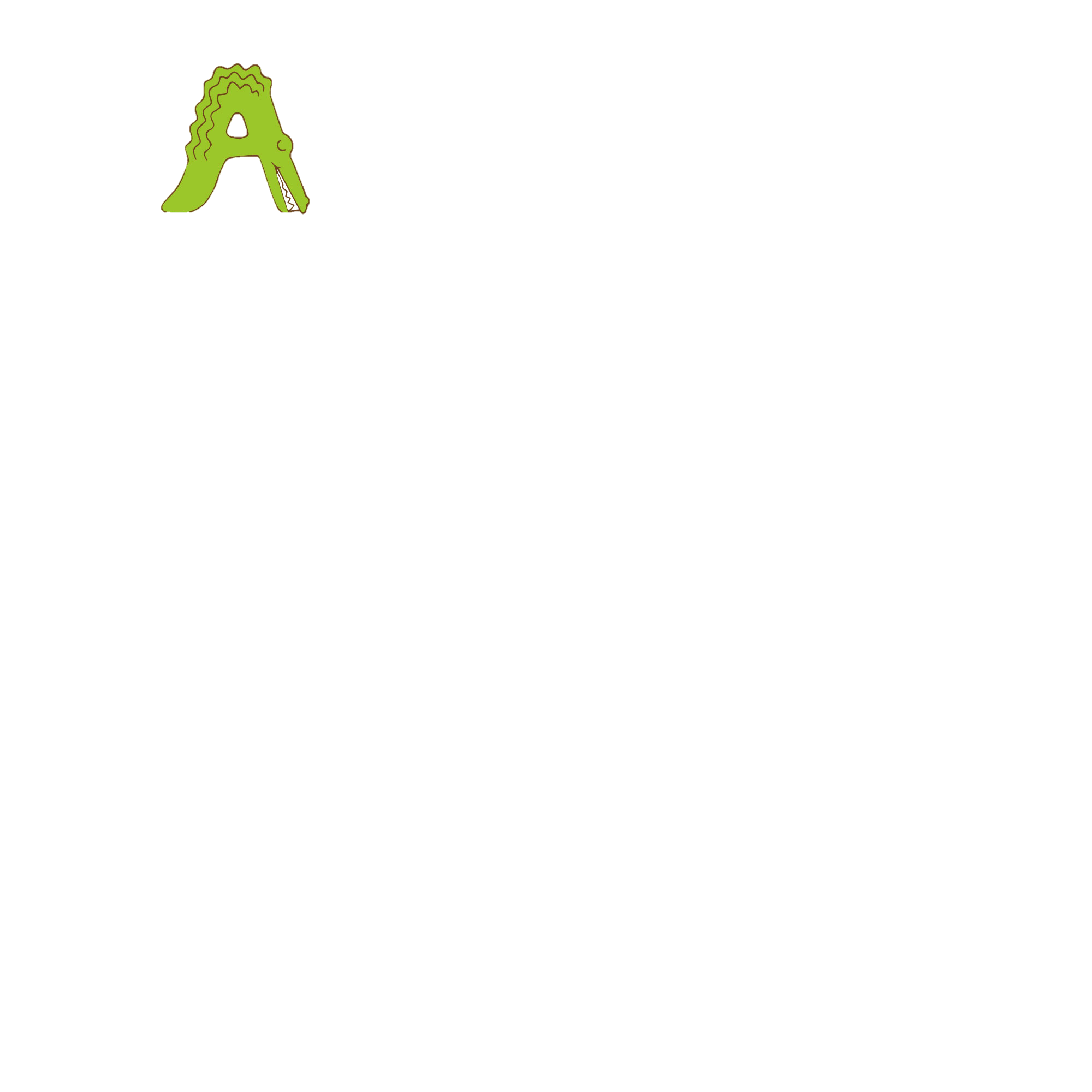 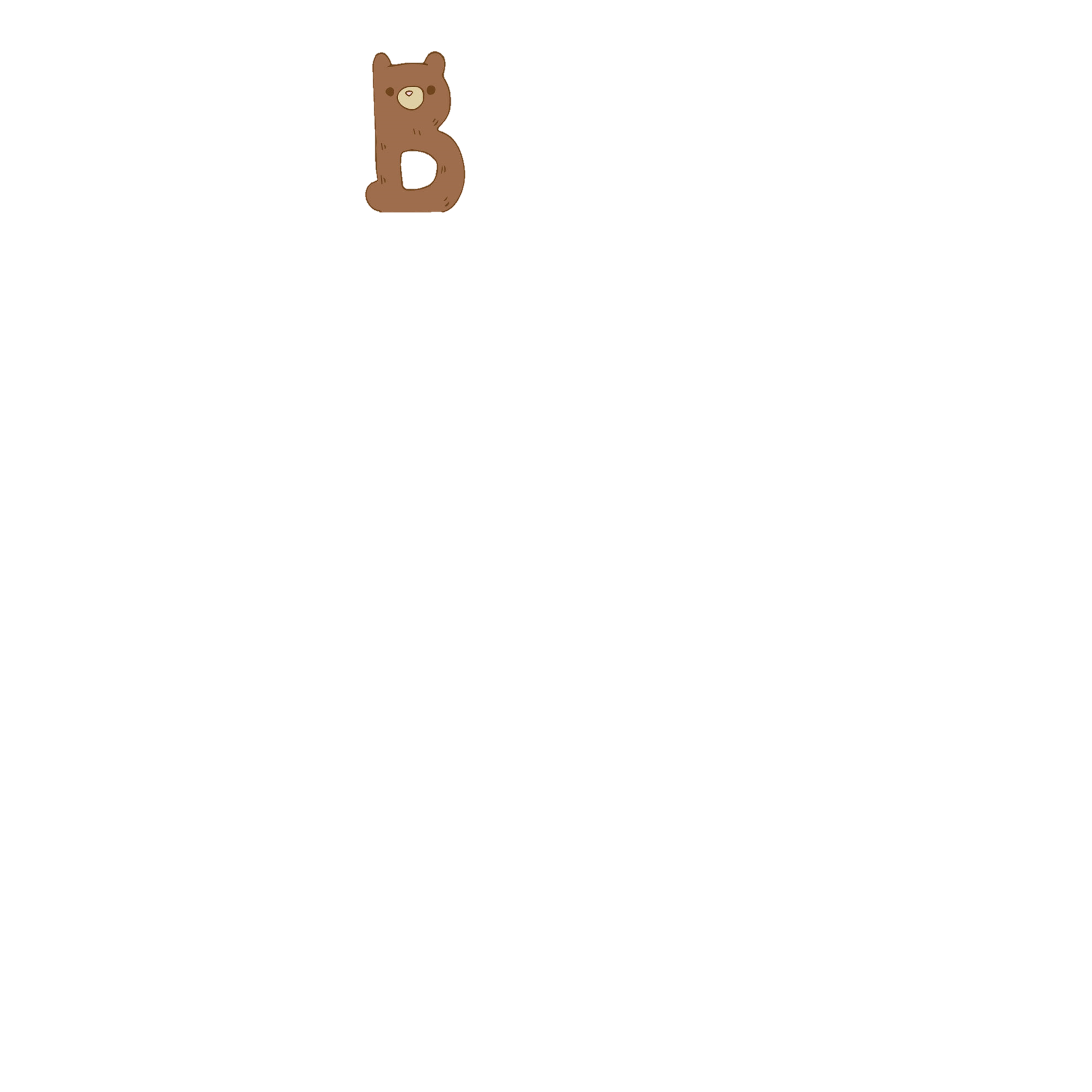 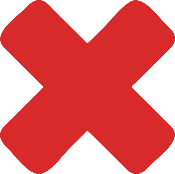 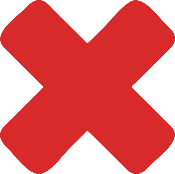 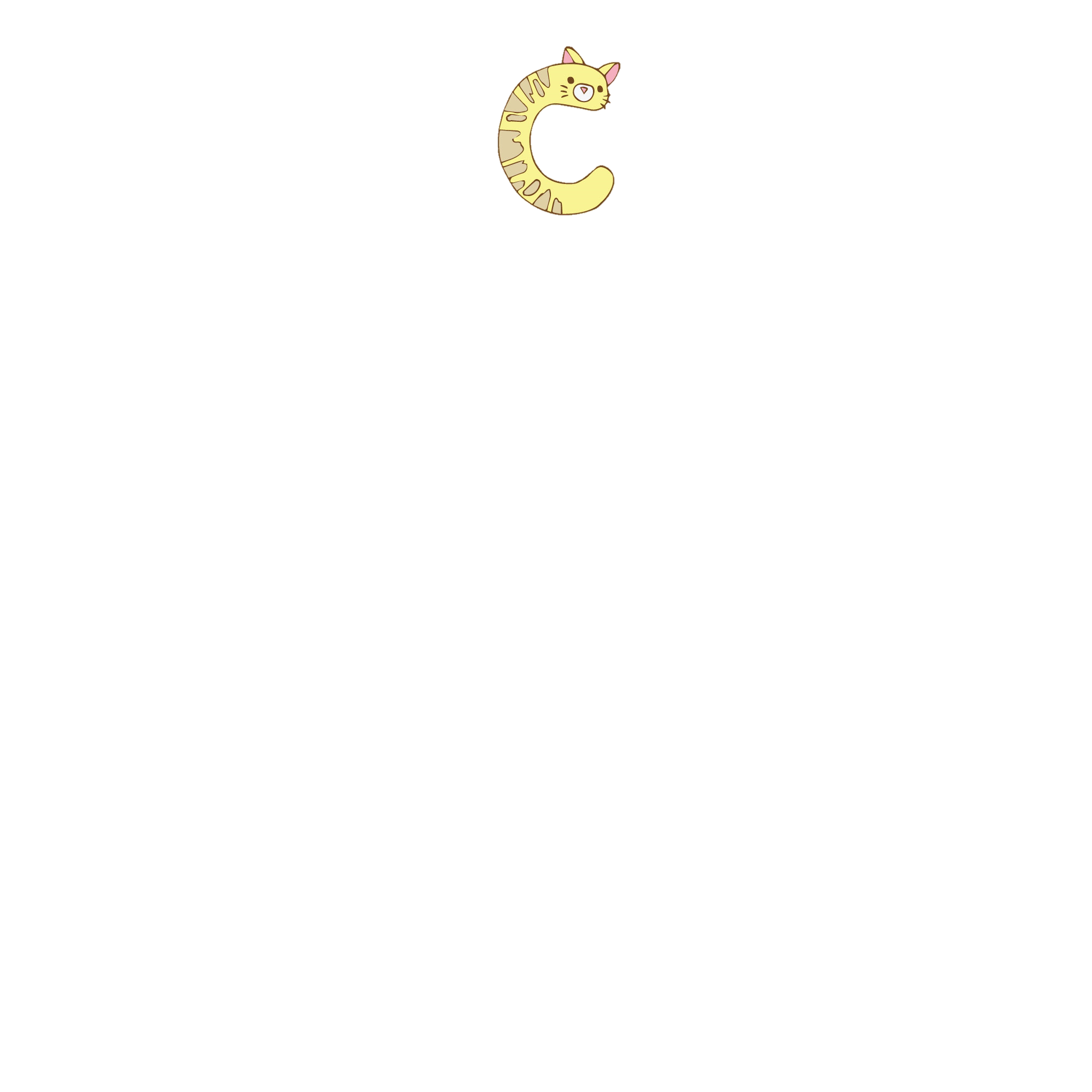 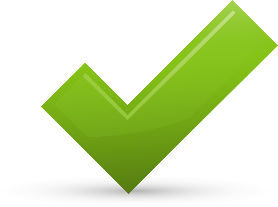 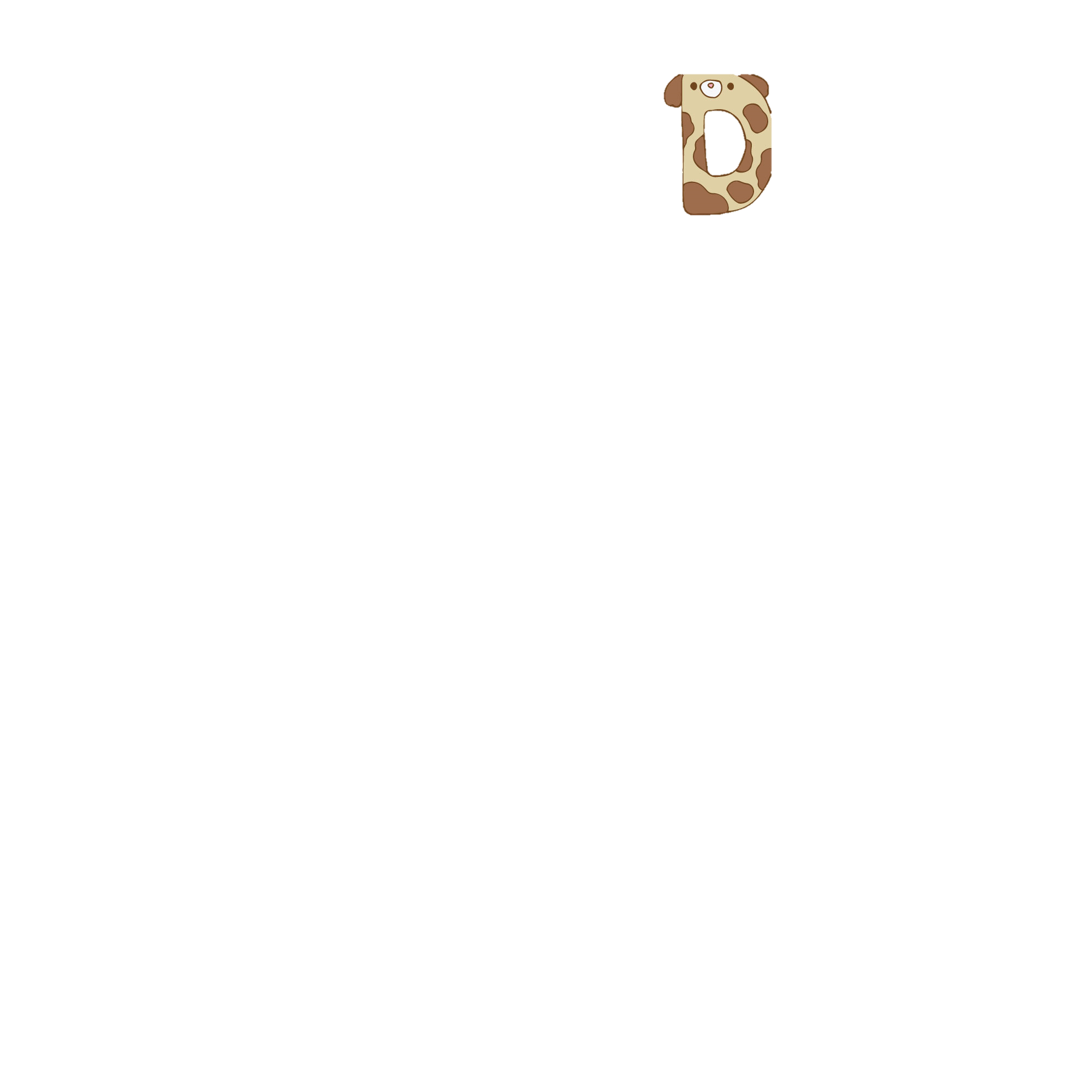 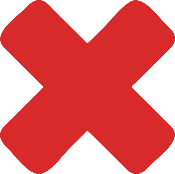 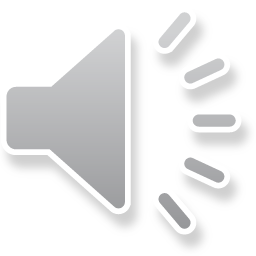 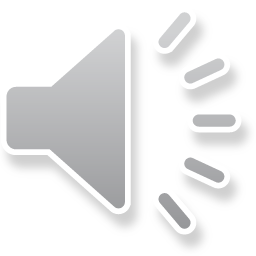 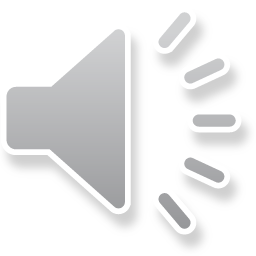 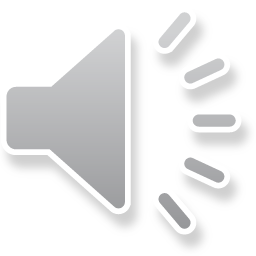 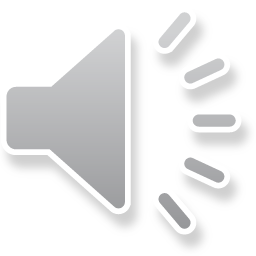 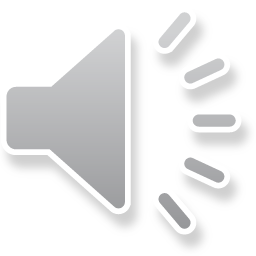 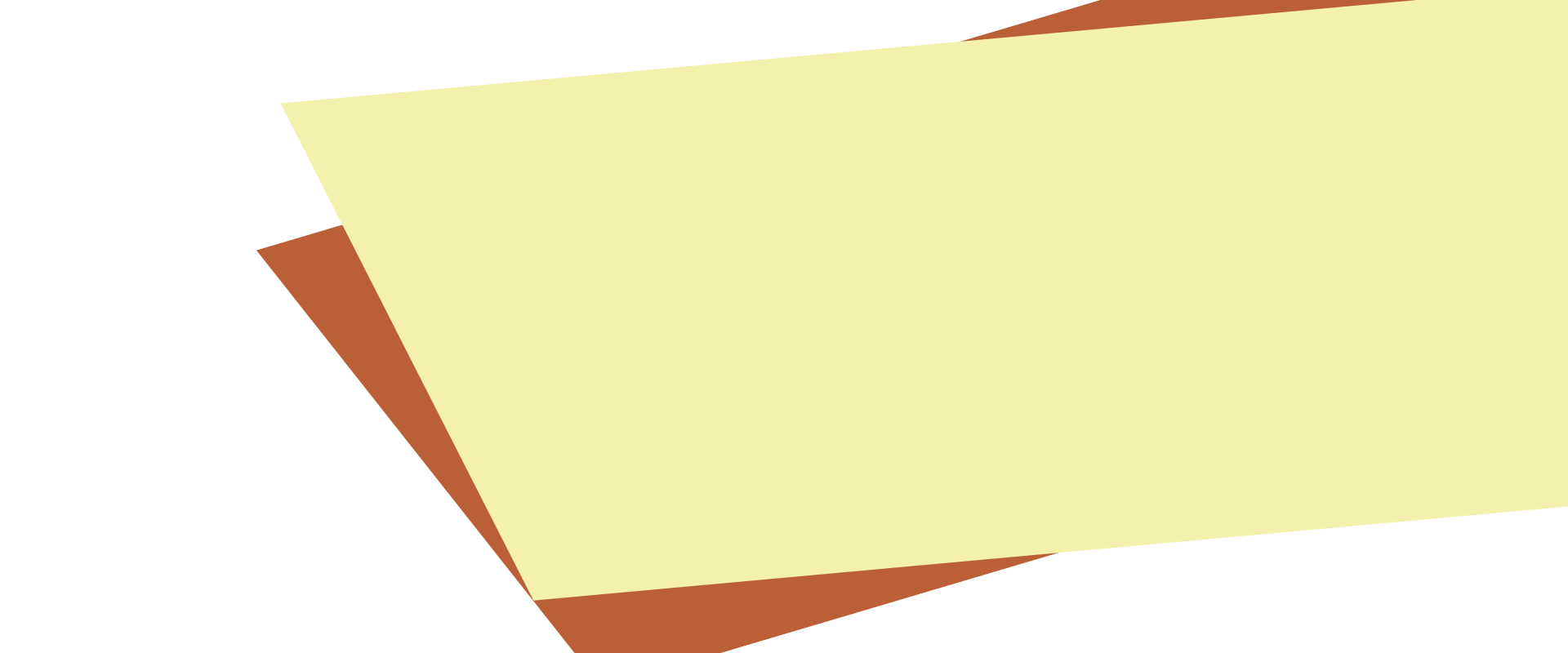 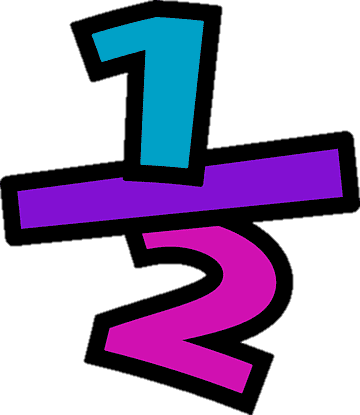 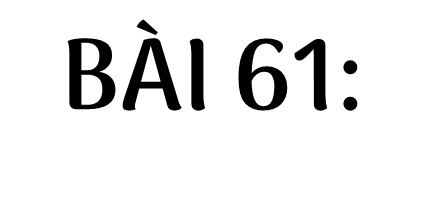 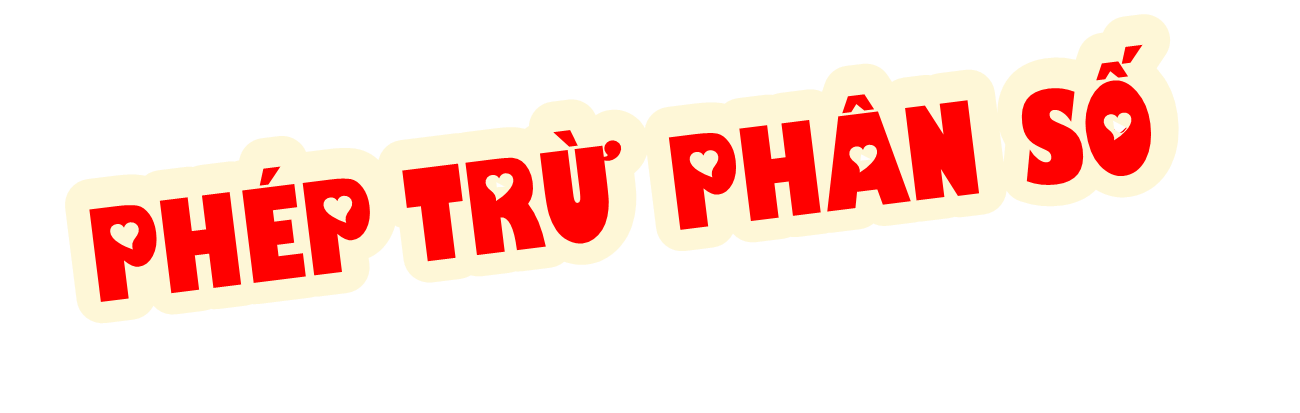 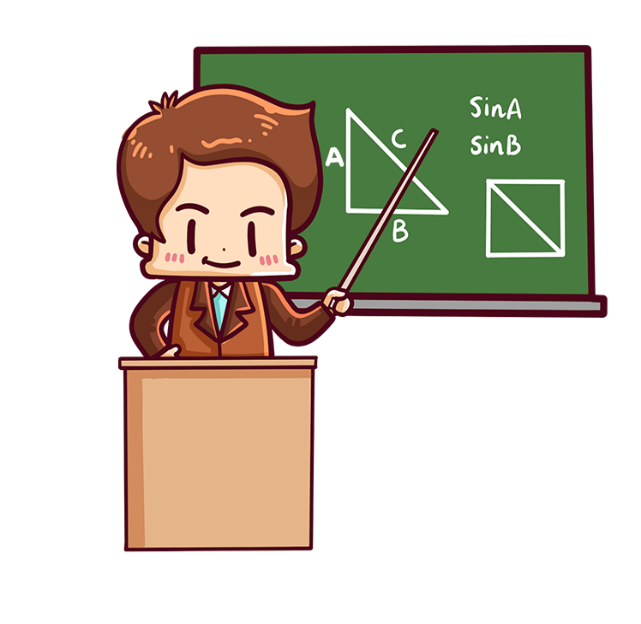 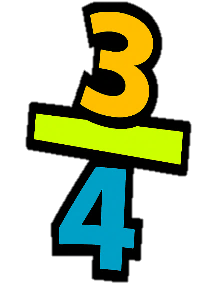 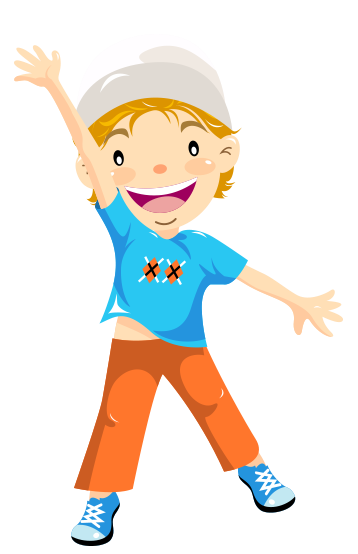 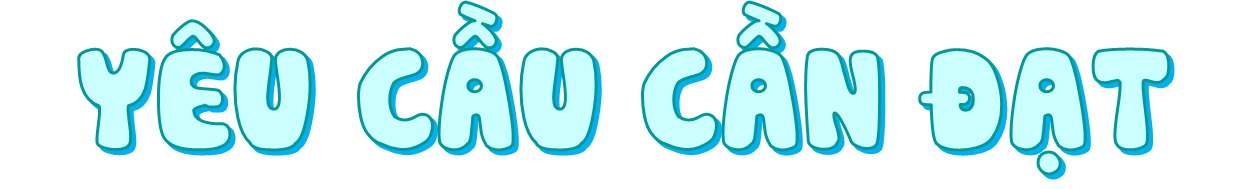 Thực hiện được phép trừ hai phân số cùng mẫu số.
Thực hiện được phép trừ phân số tương ứng với các hình ảnh đã cho .
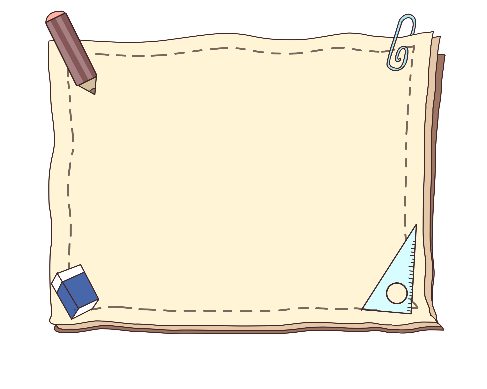 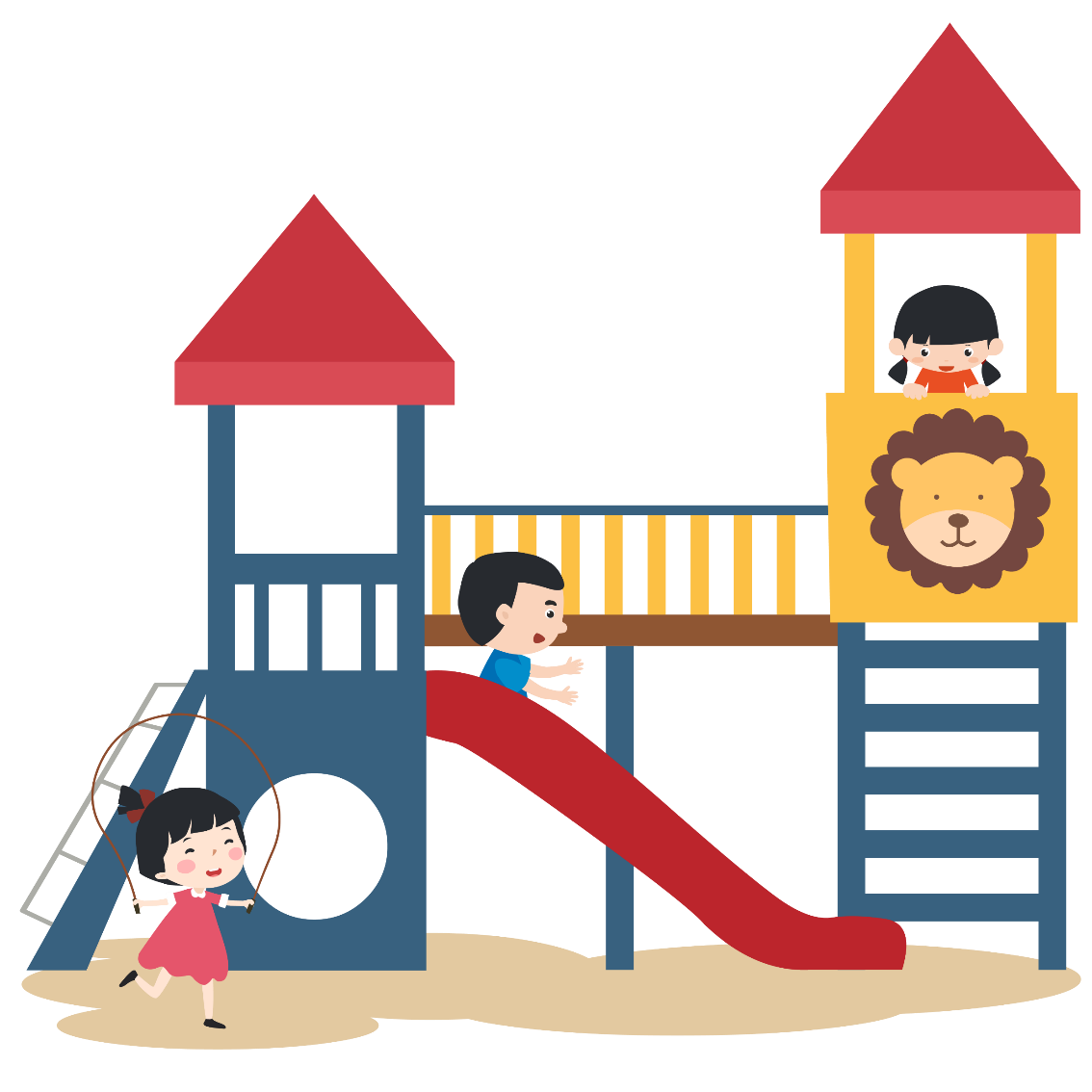 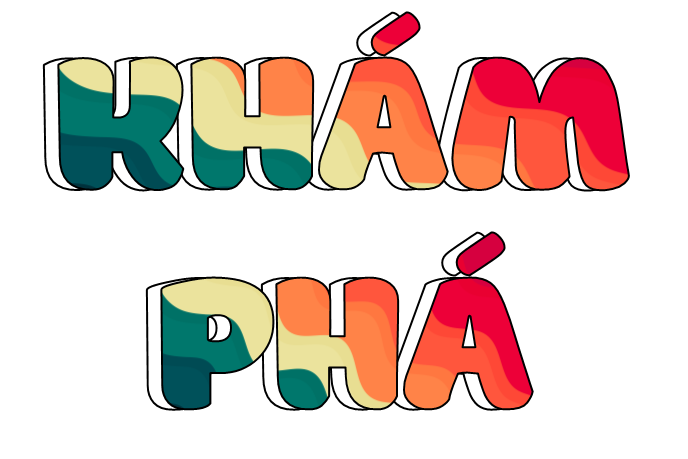 Trừ hai phân số có cùng mẫu số
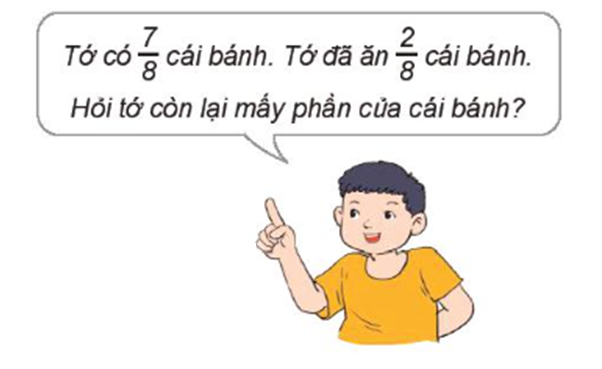 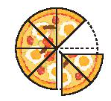 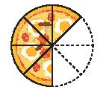 Muốn trừ hai phân số cùng mẫu số, ta trừ tử số của phân số thứ nhất cho tử số của phân số thứ hai và giữ nguyên mẫu số.
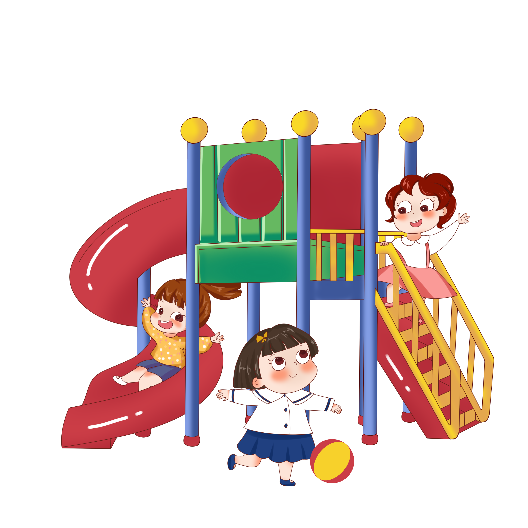 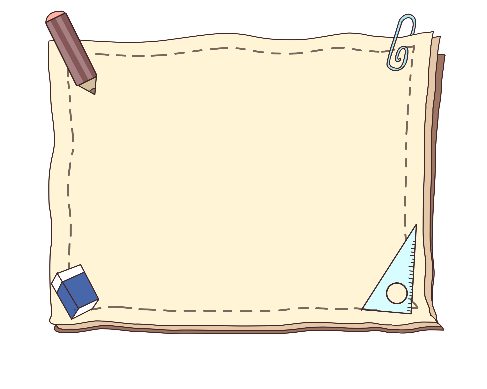 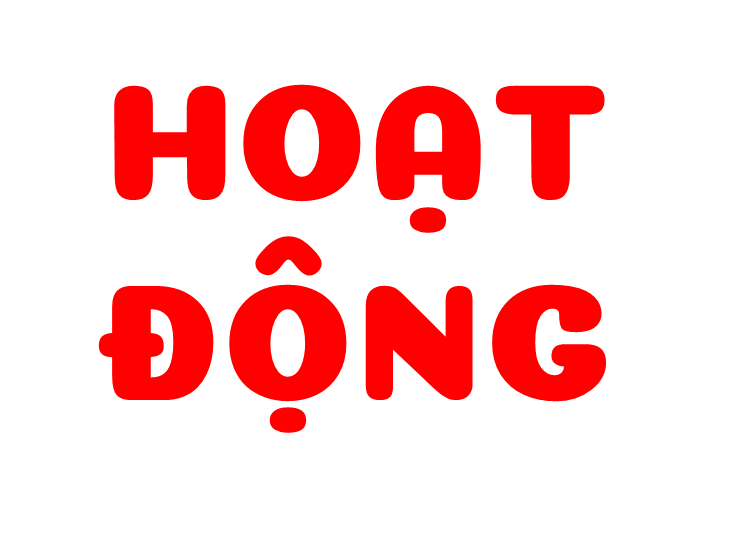 Tính
1
Viết phép tính thích hợp với mỗi hình (theo mẫu).
Viết phép tính thích hợp với mỗi hình (theo mẫu).
2
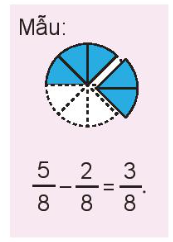 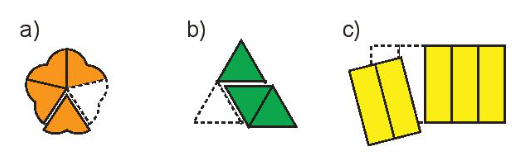 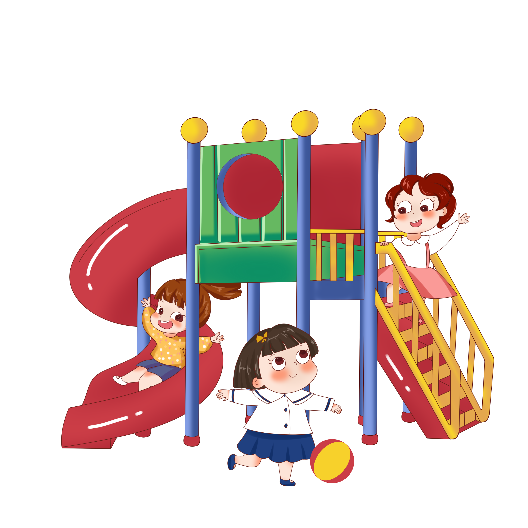 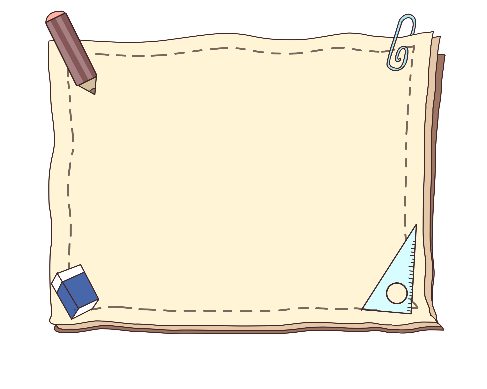 VẬN DỤNG
Chơi cùng Sonic
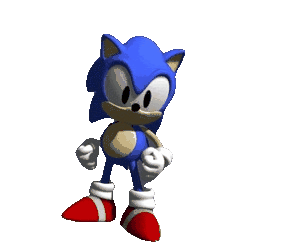 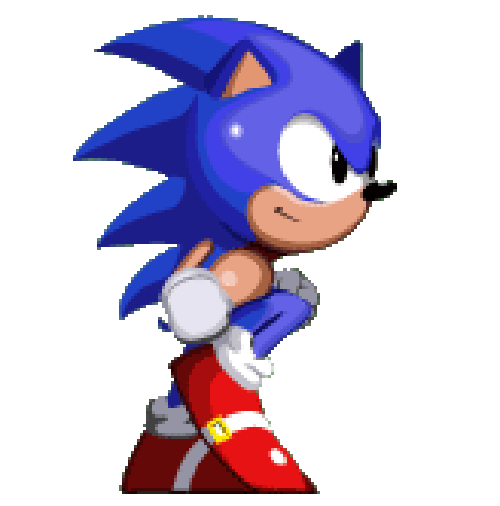 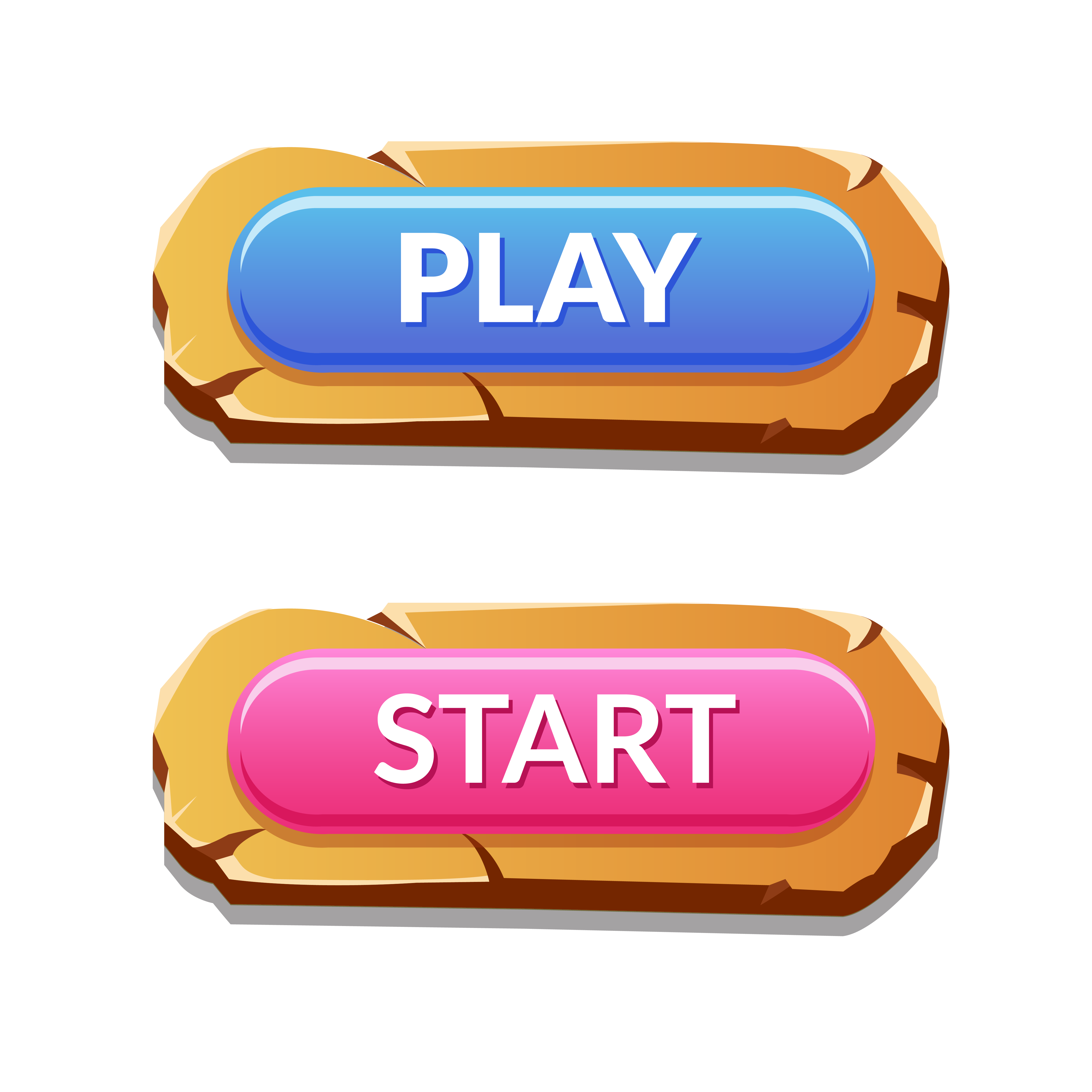 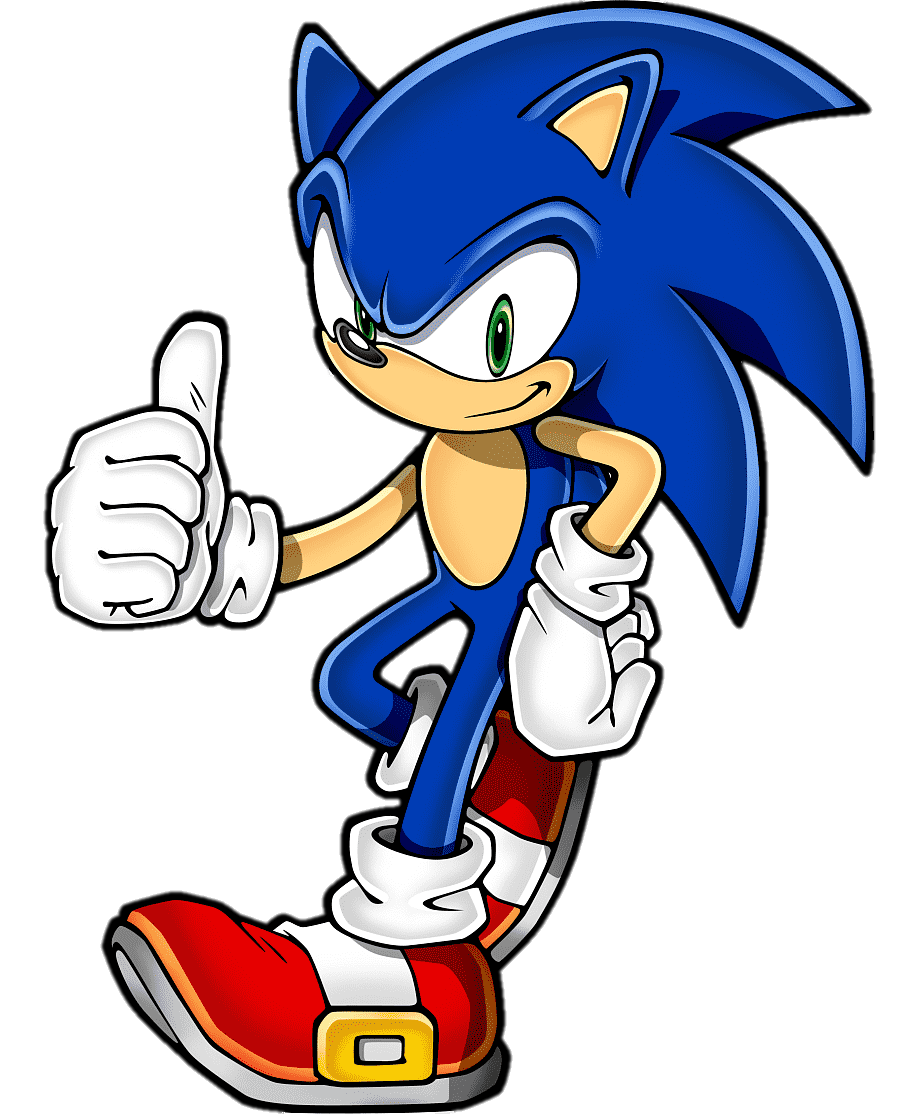 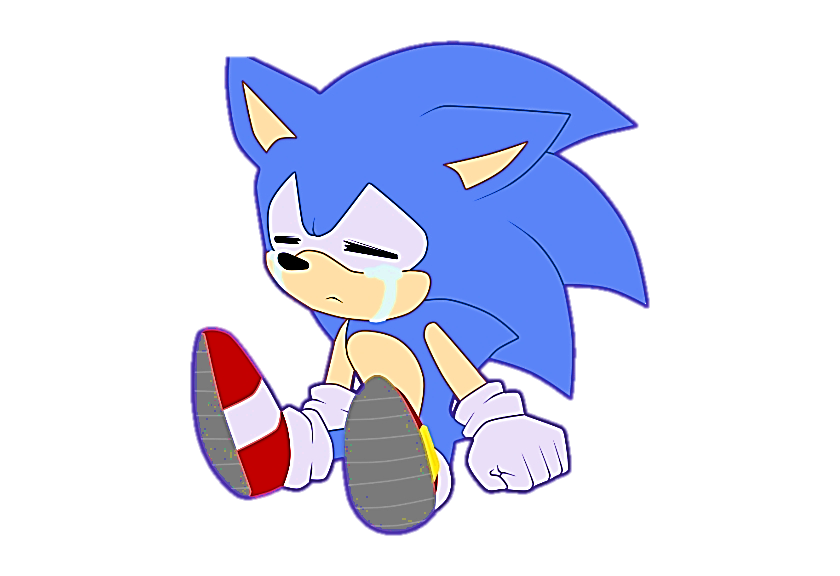 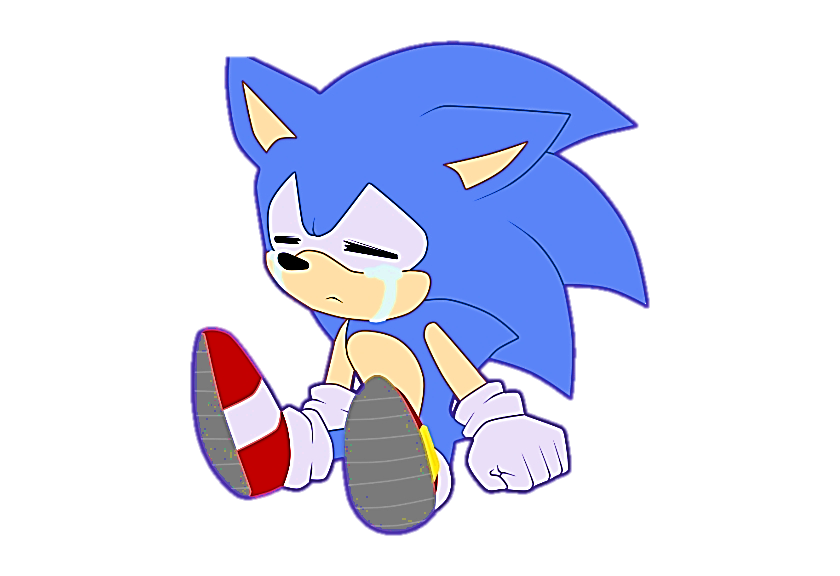 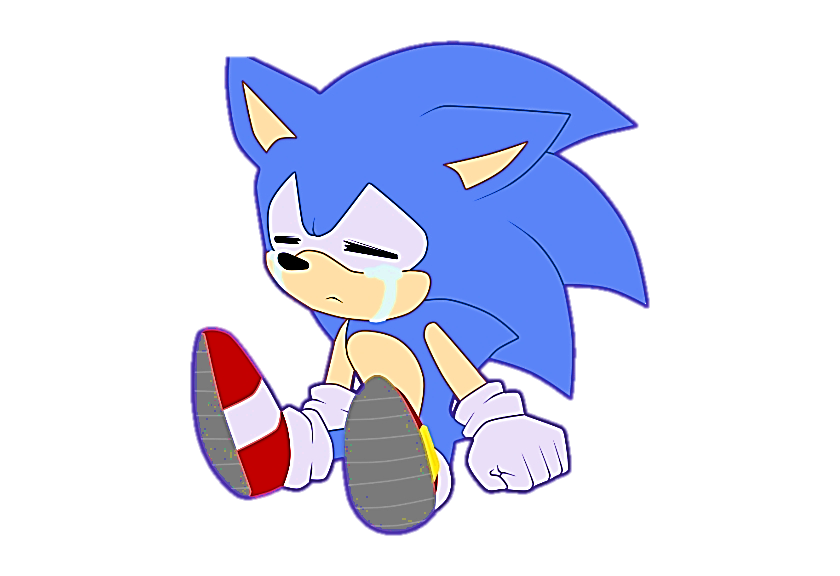 A. 2
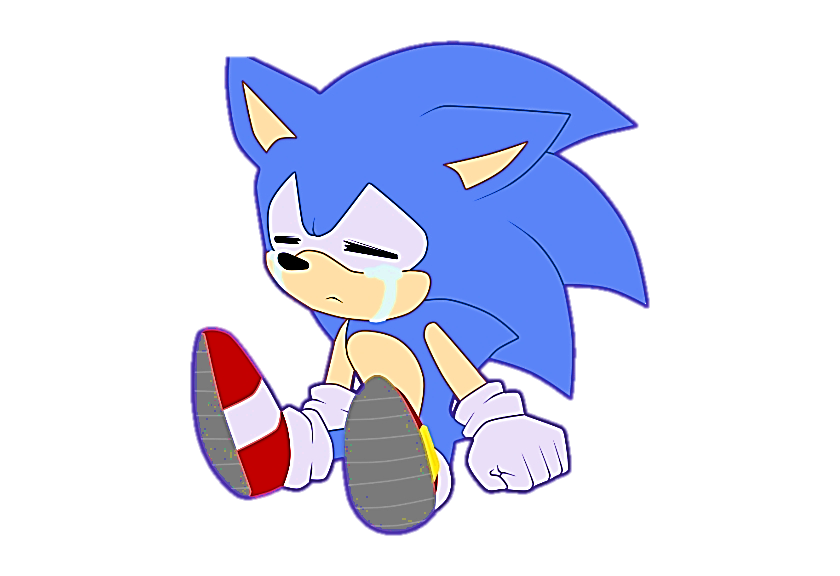 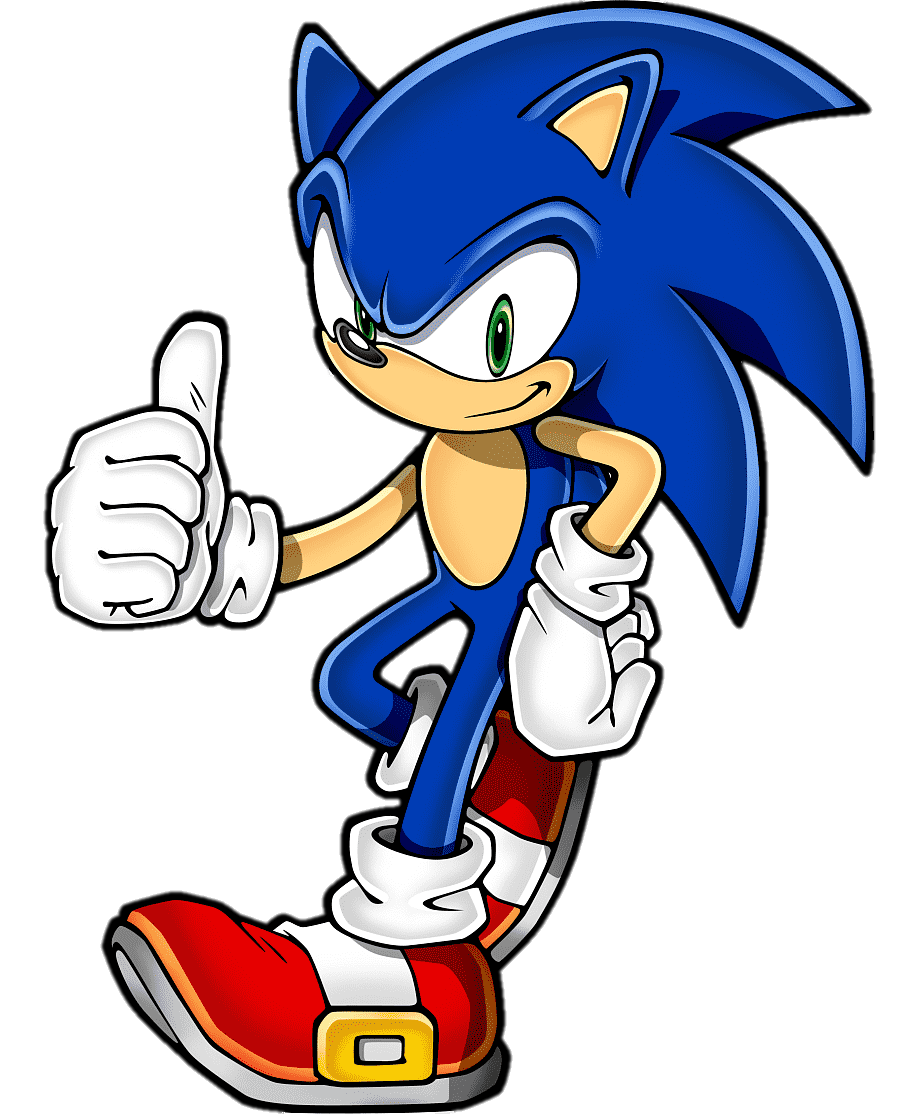 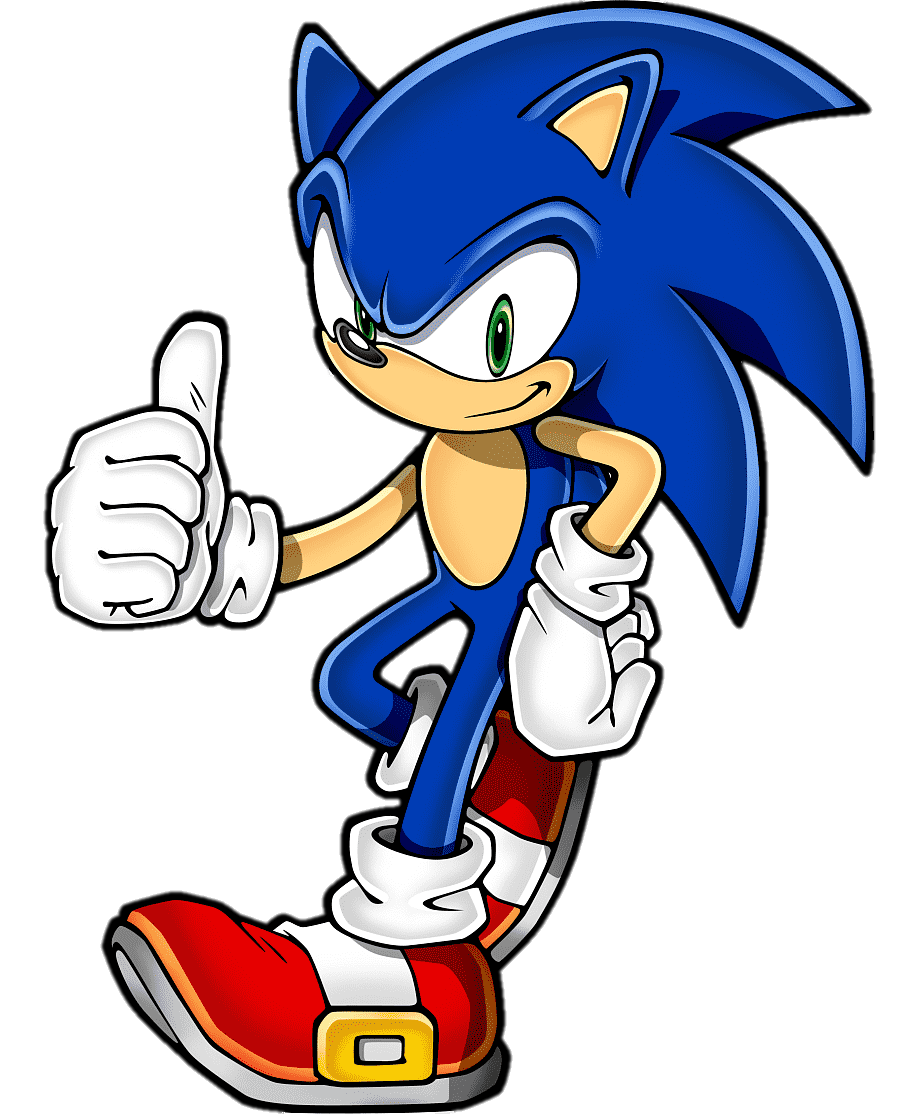 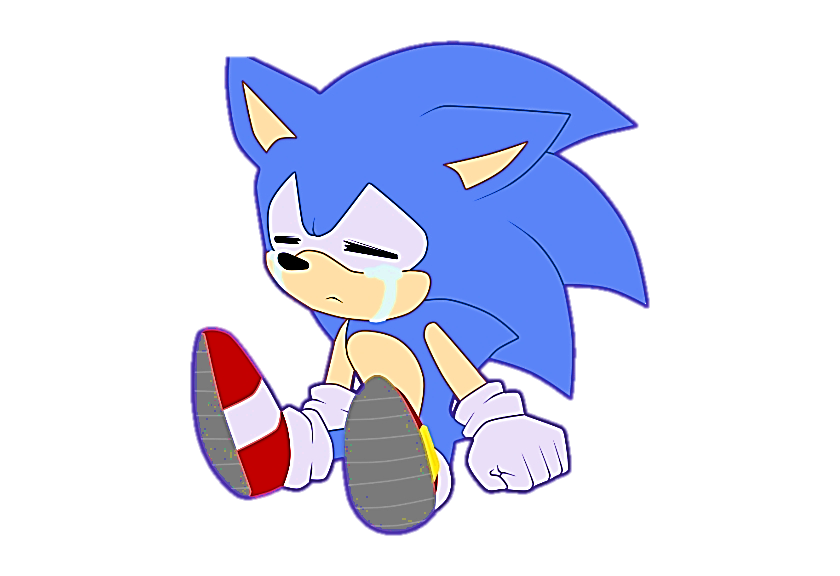 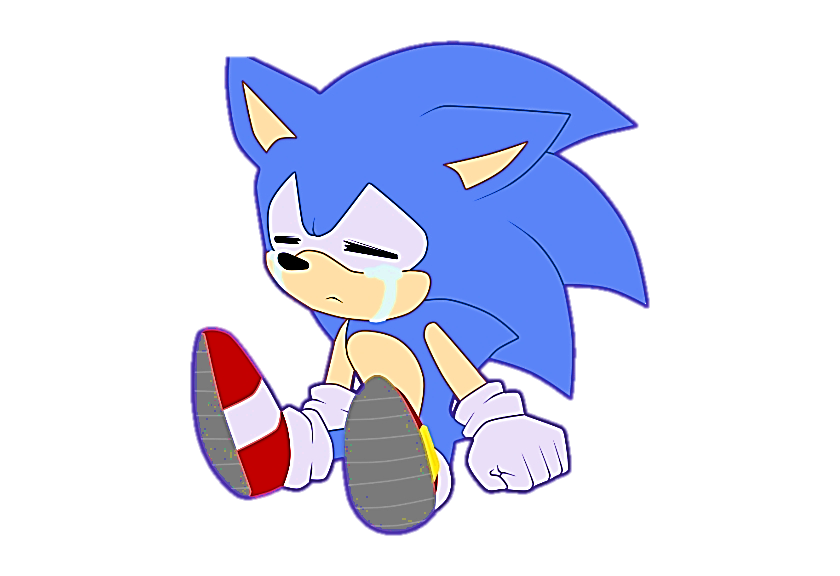 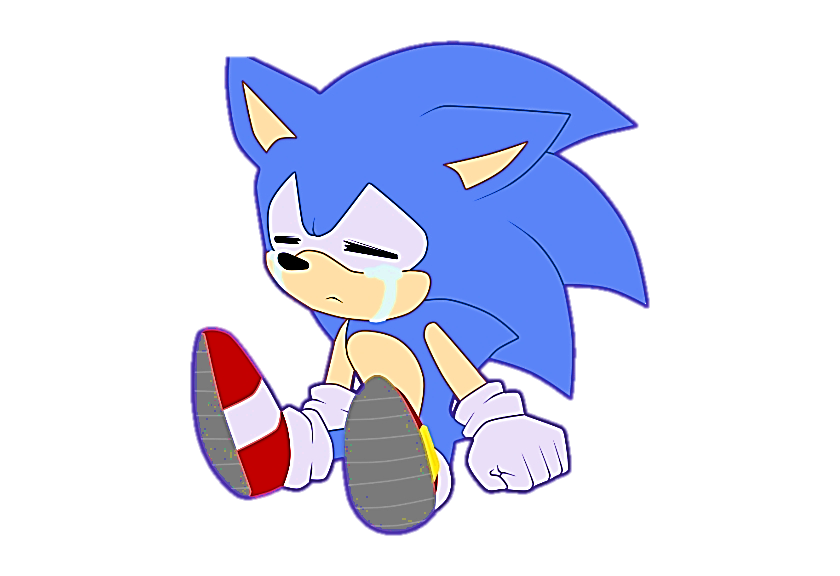 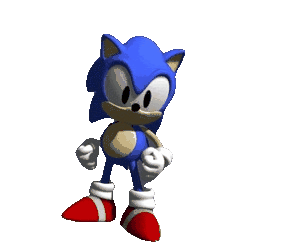 Chiến thắng
20
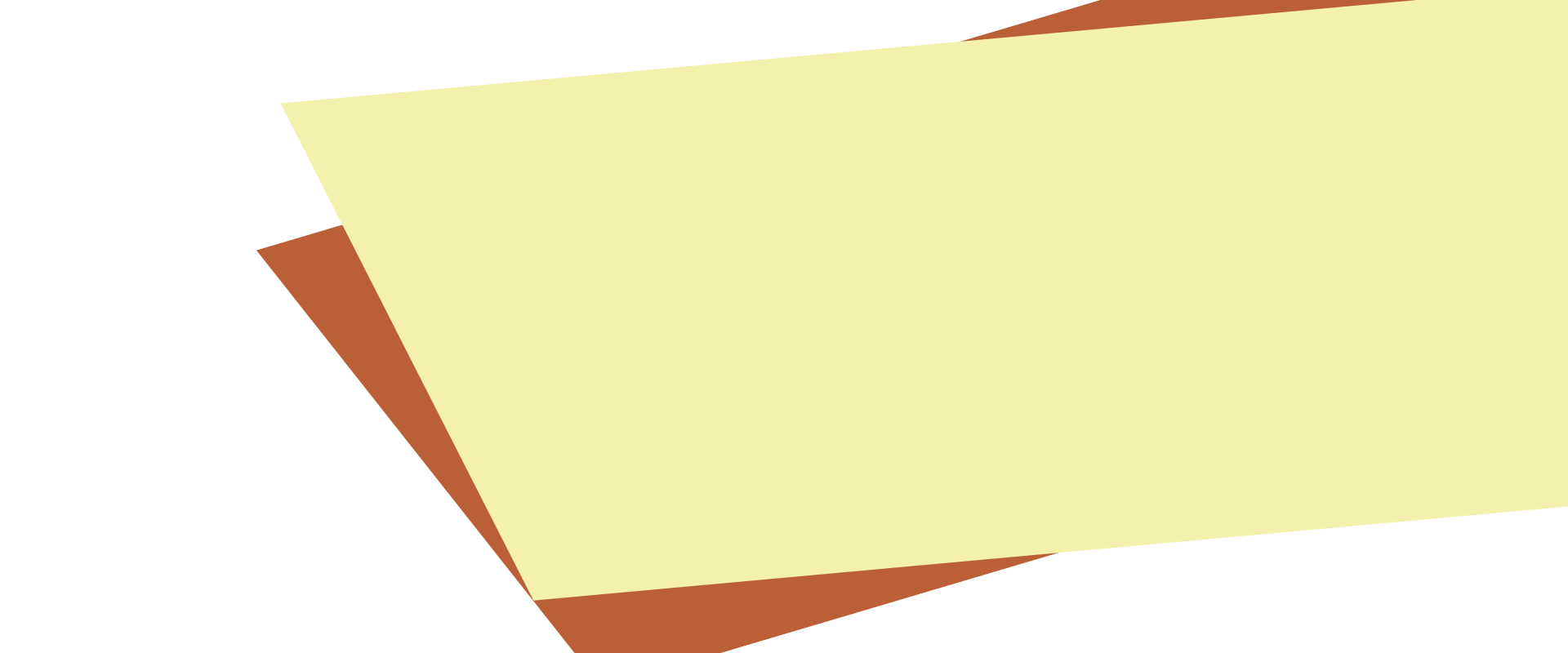 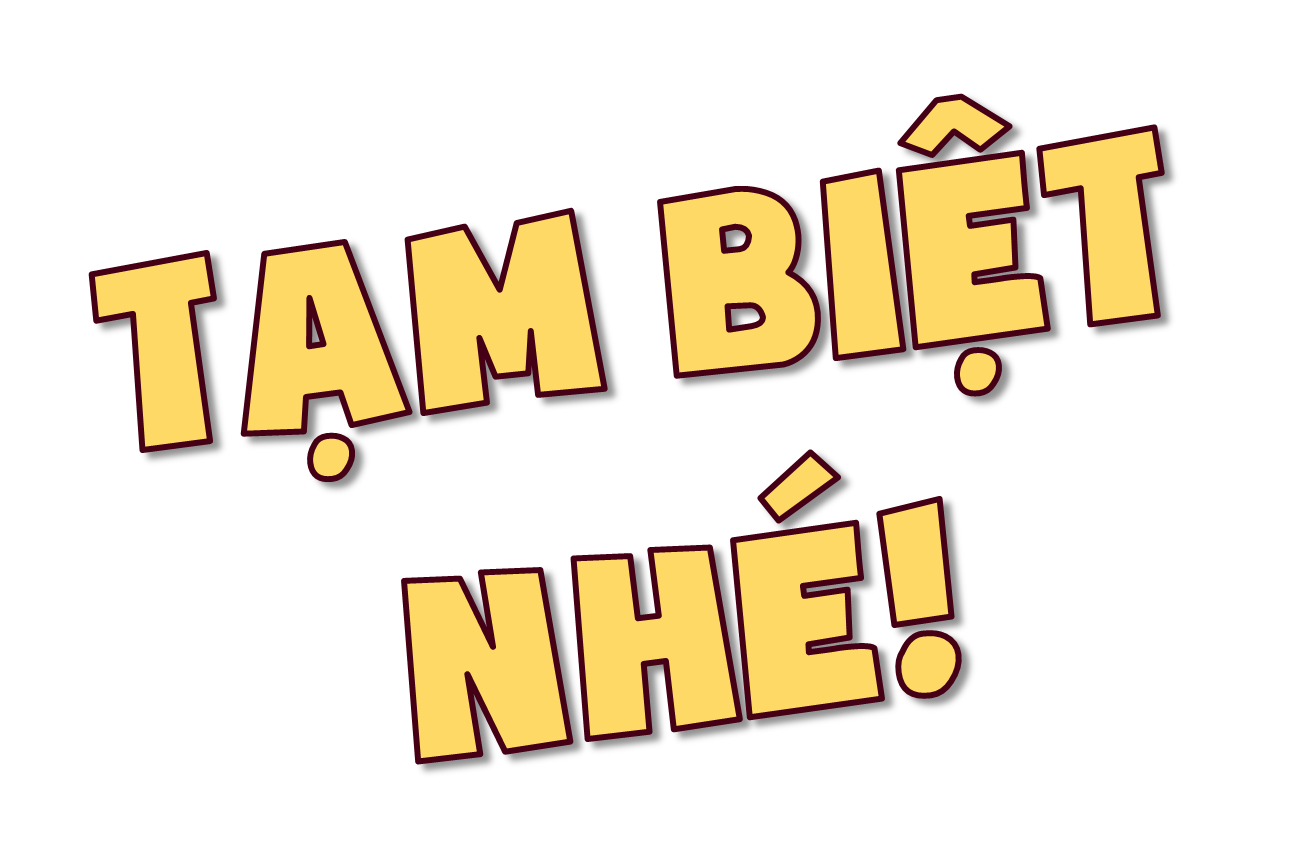 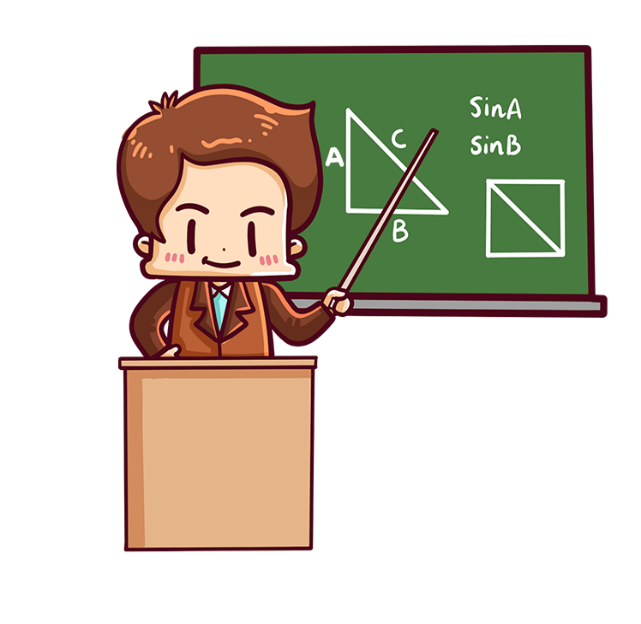